DISCOVER GEORGIA
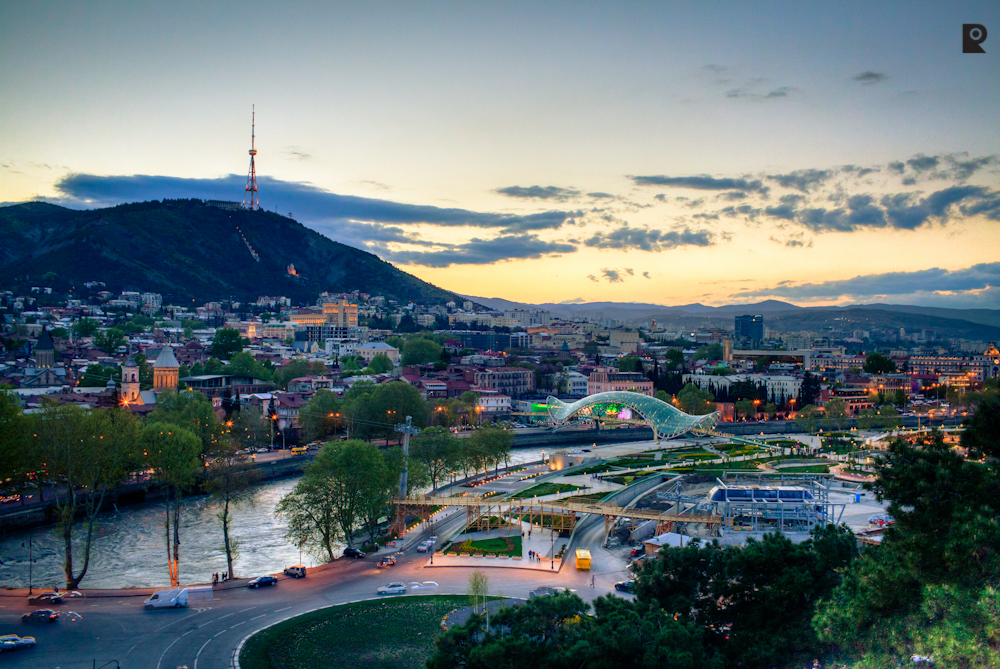 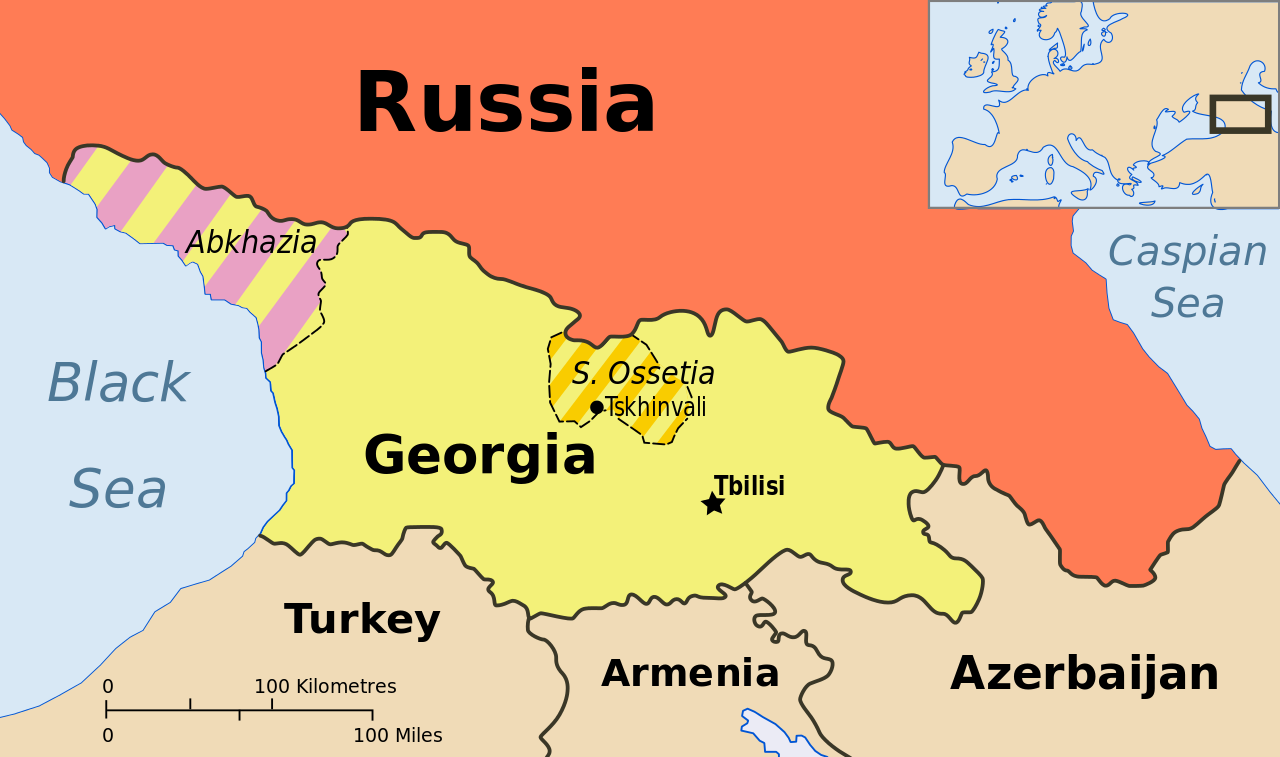 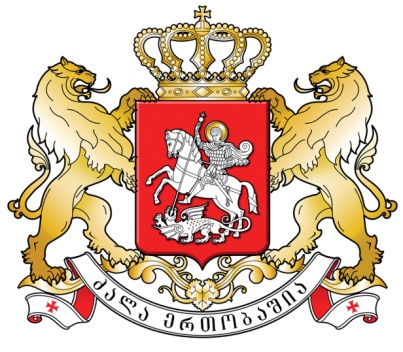 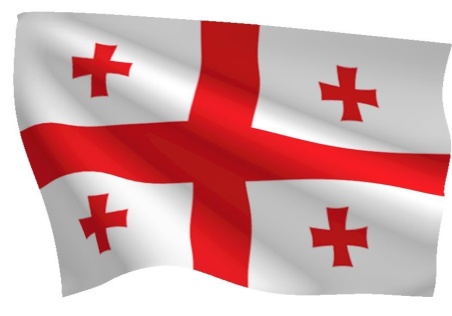 Brief Information
Capital – Tbilisi
Official language – Georgian
Government – Parliamentary republic
Population – about 4 mln
Religion – Orthodox Christianity
Currency – Georgian Lari
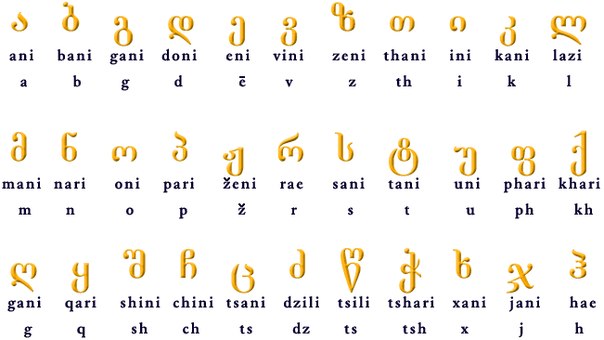 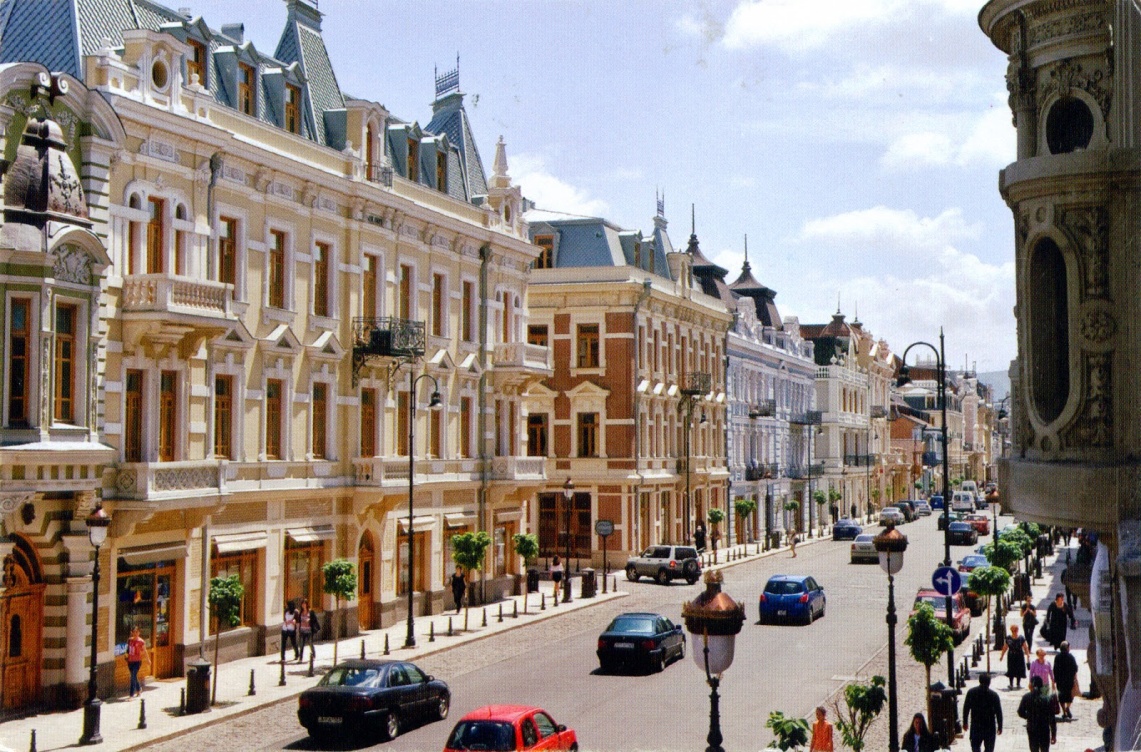 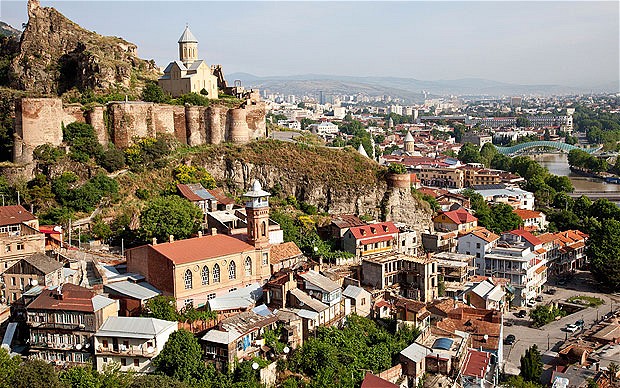 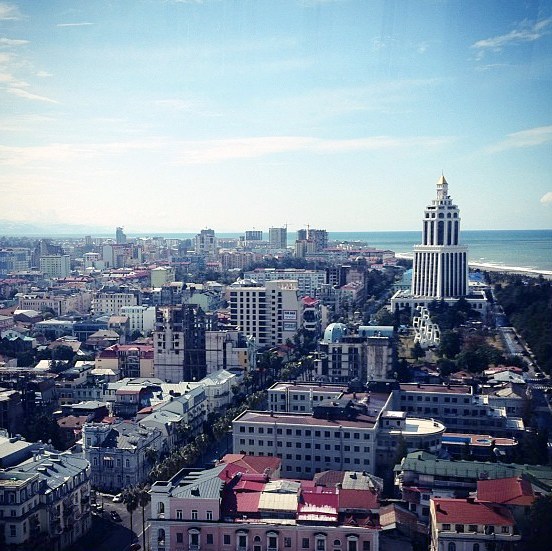 Biggest Cities
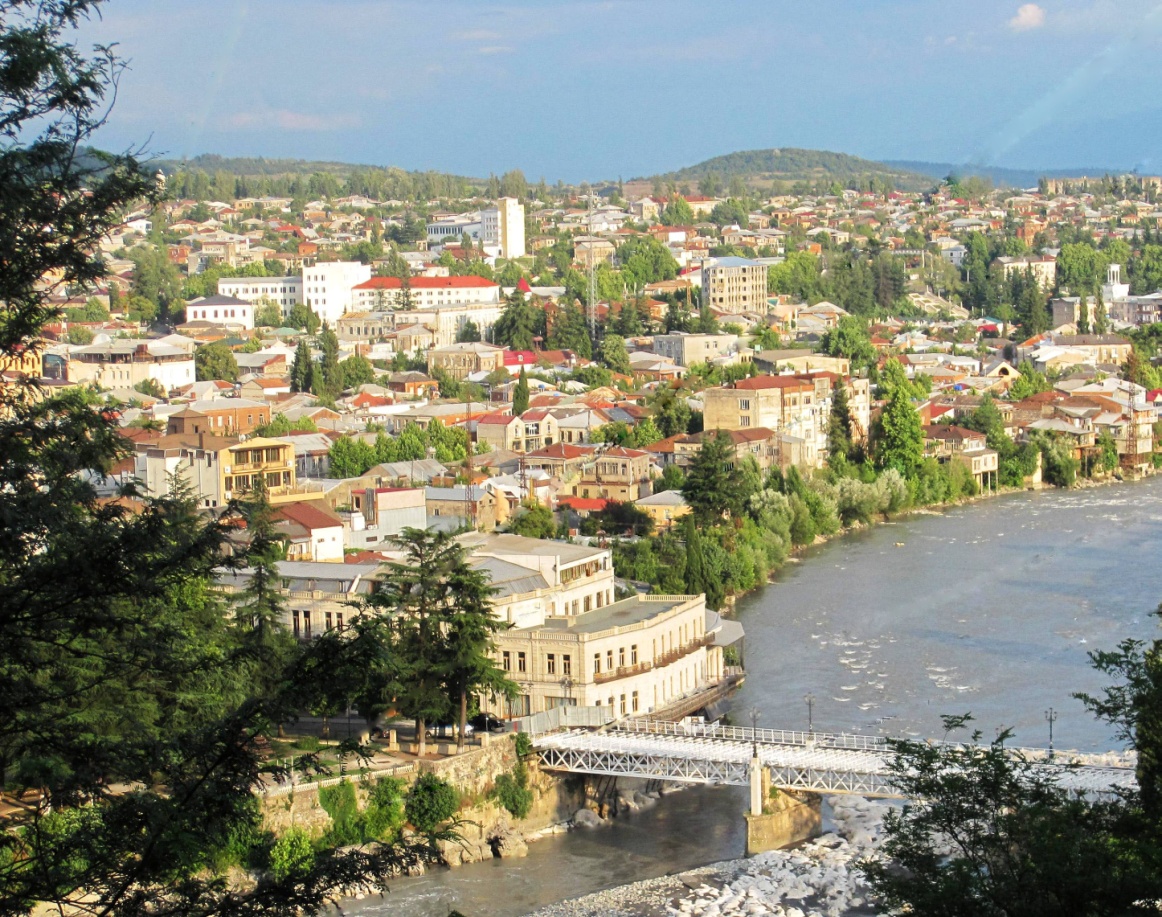 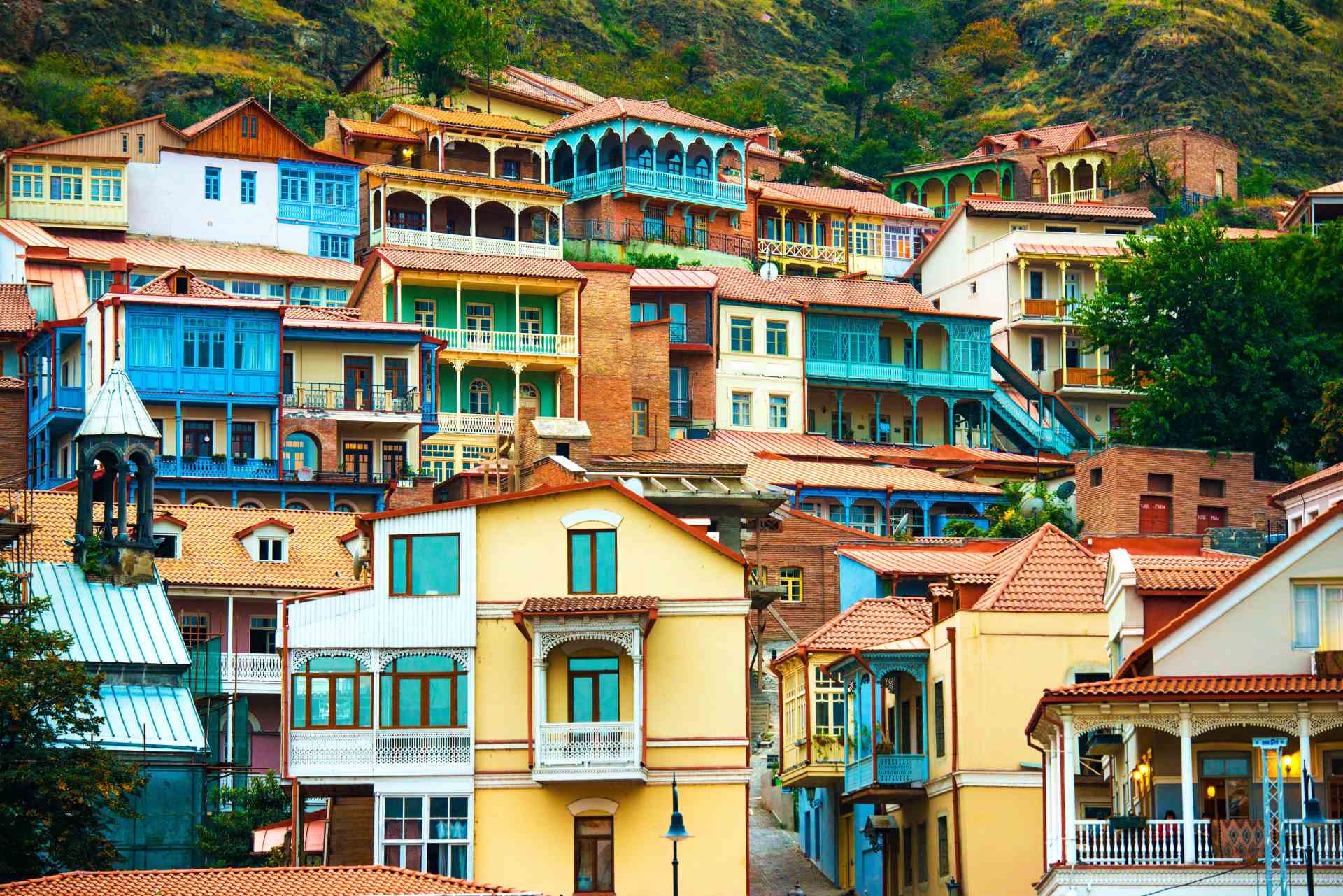 TBILISI
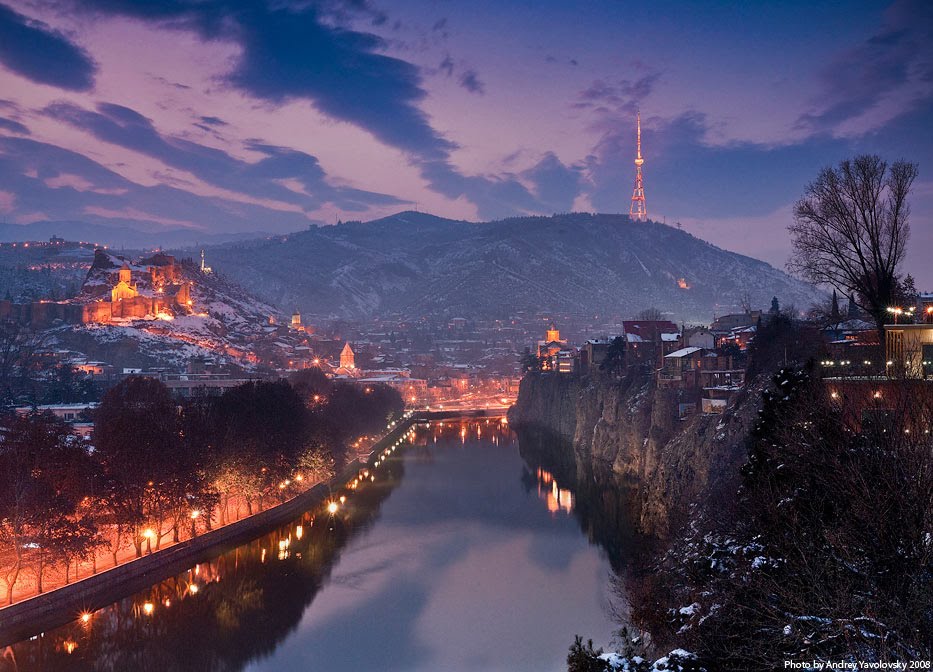 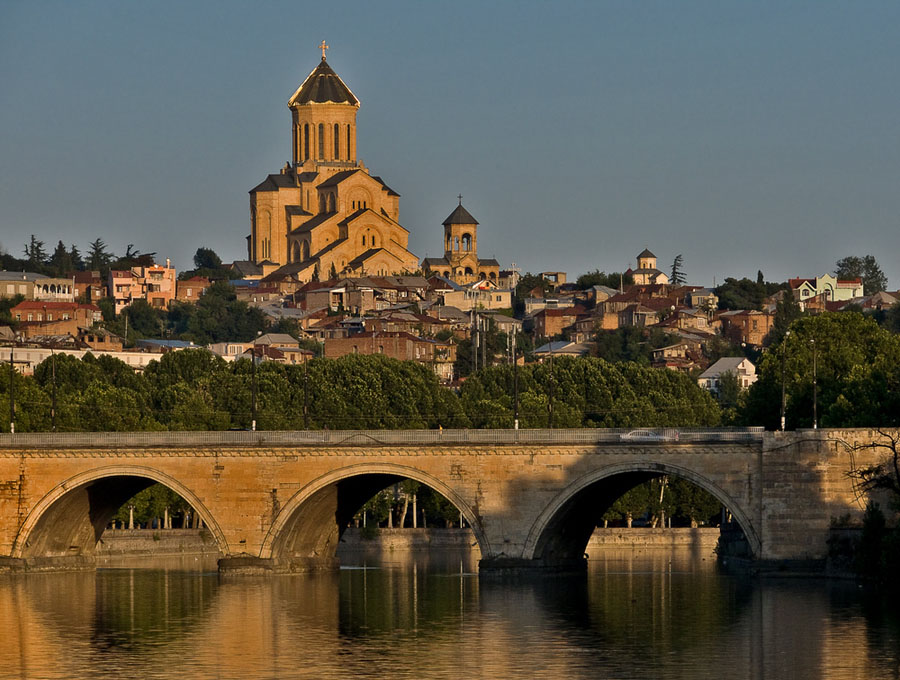 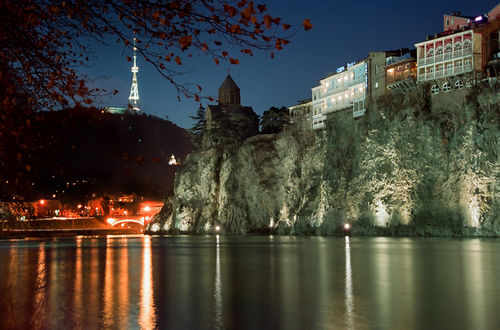 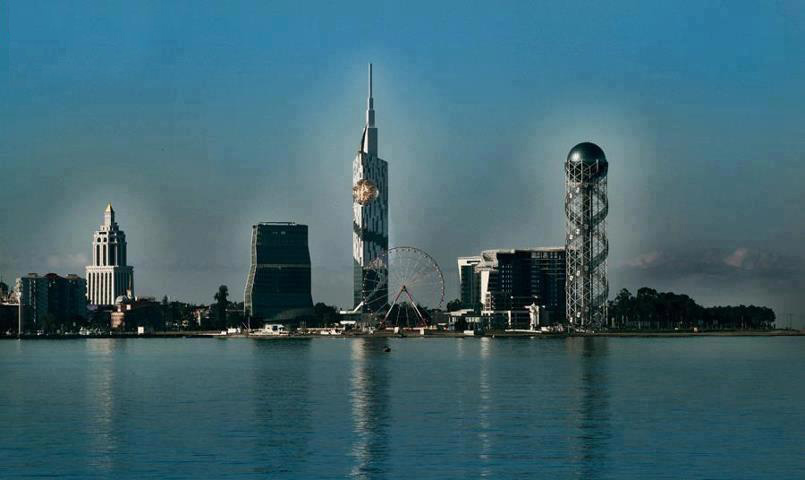 BATUMI
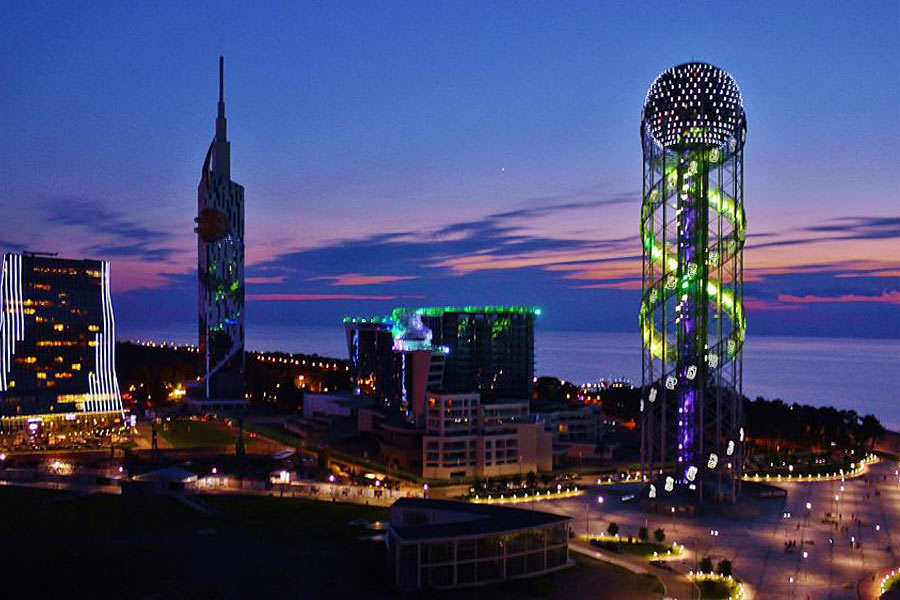 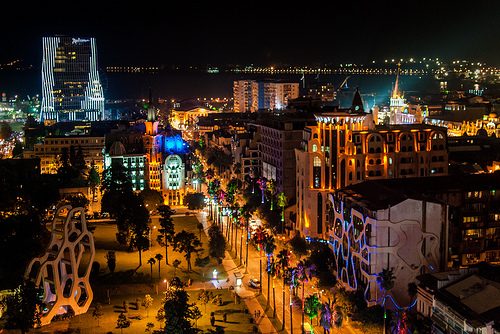 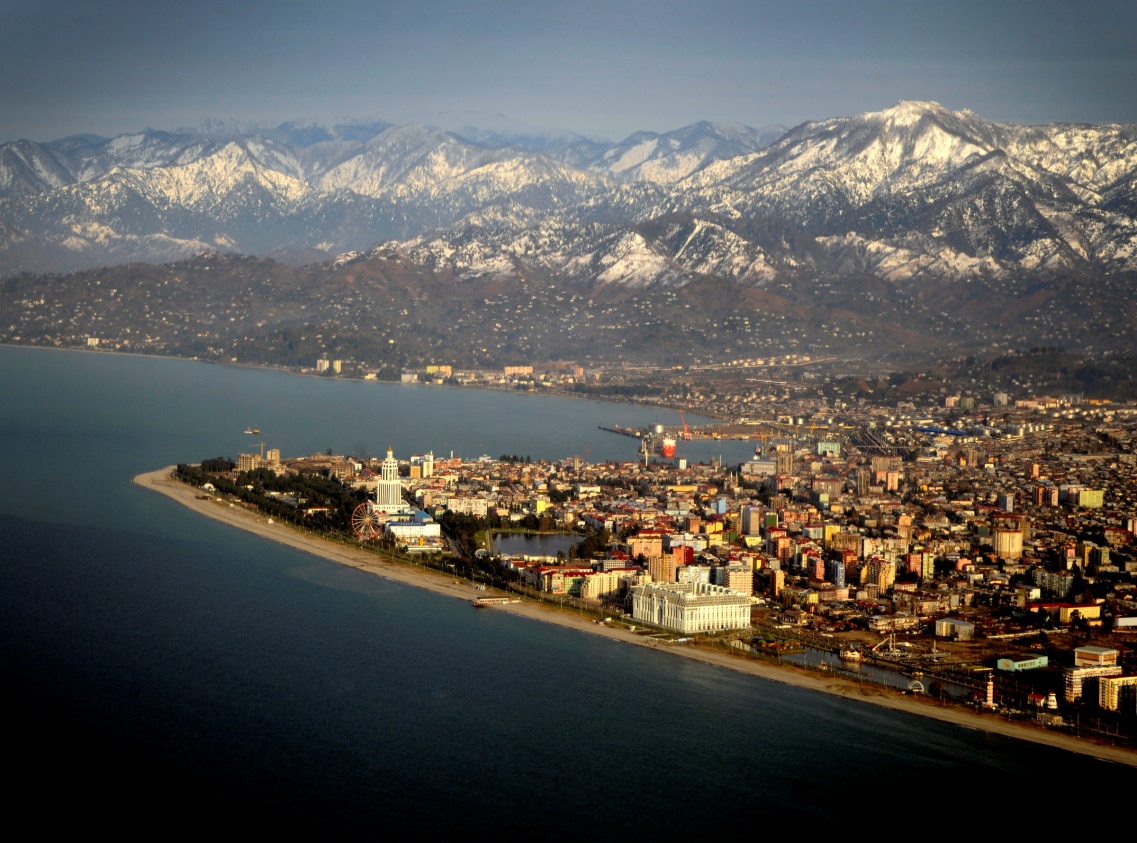 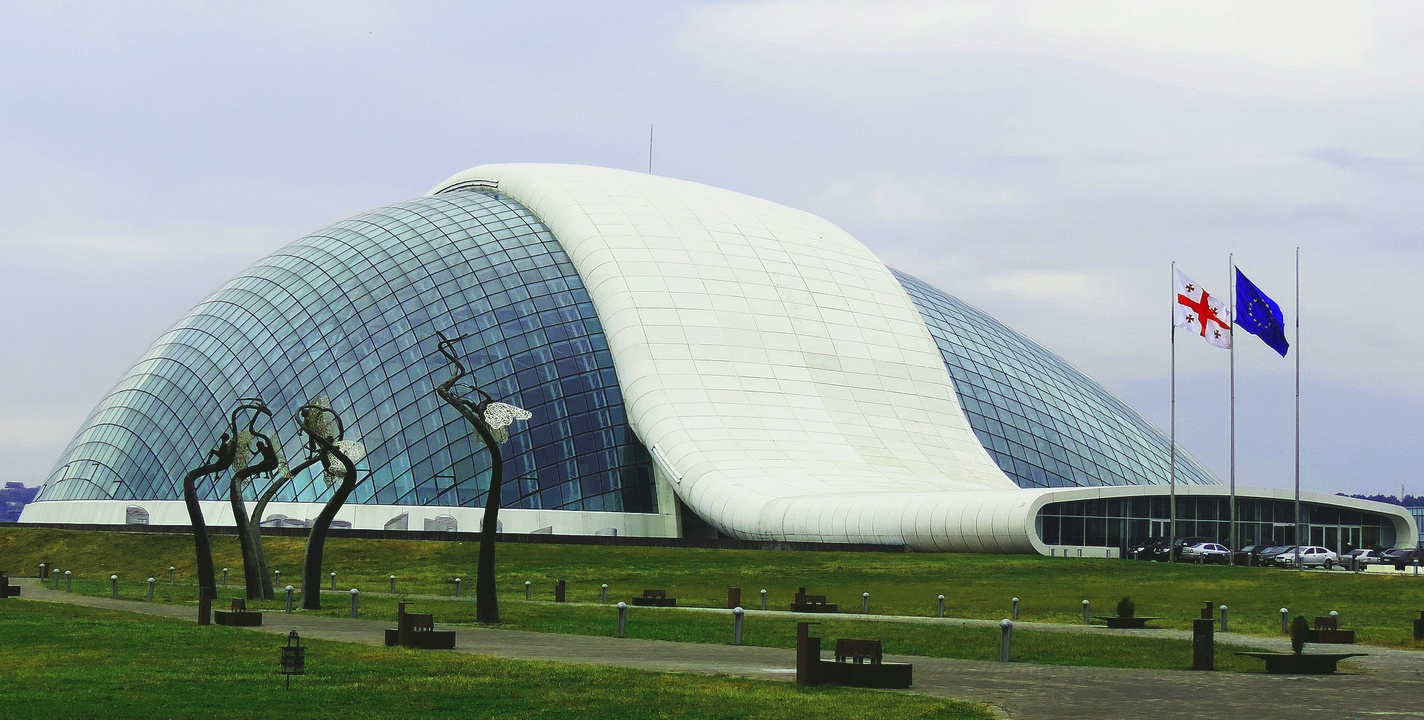 KUTAISI
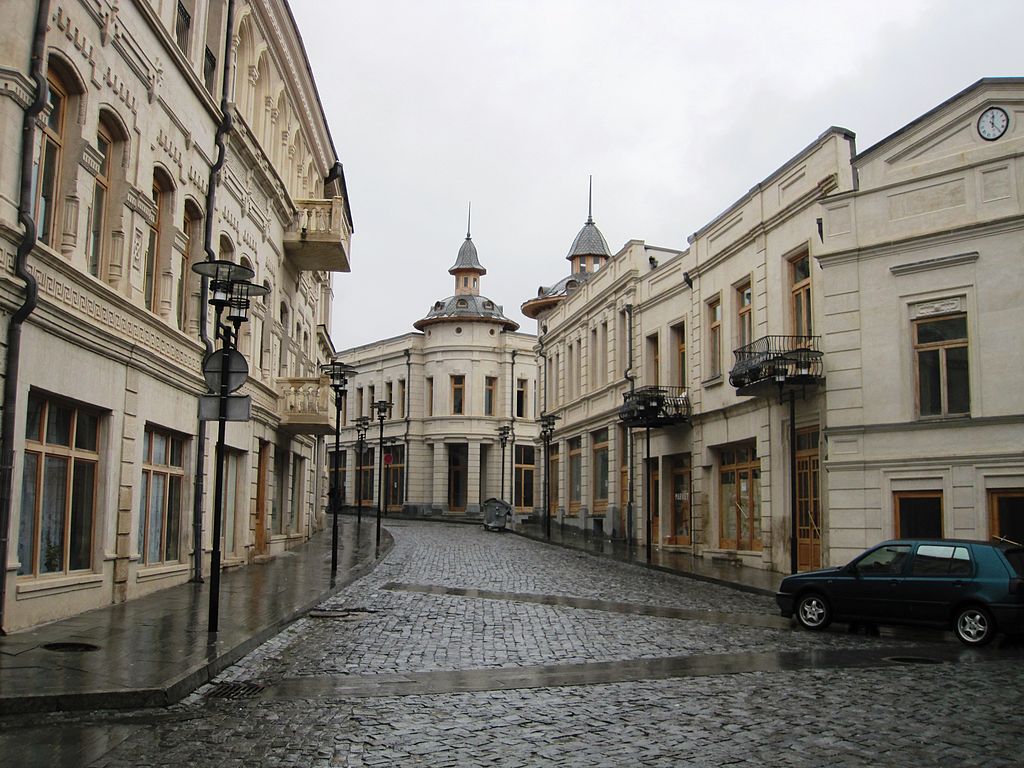 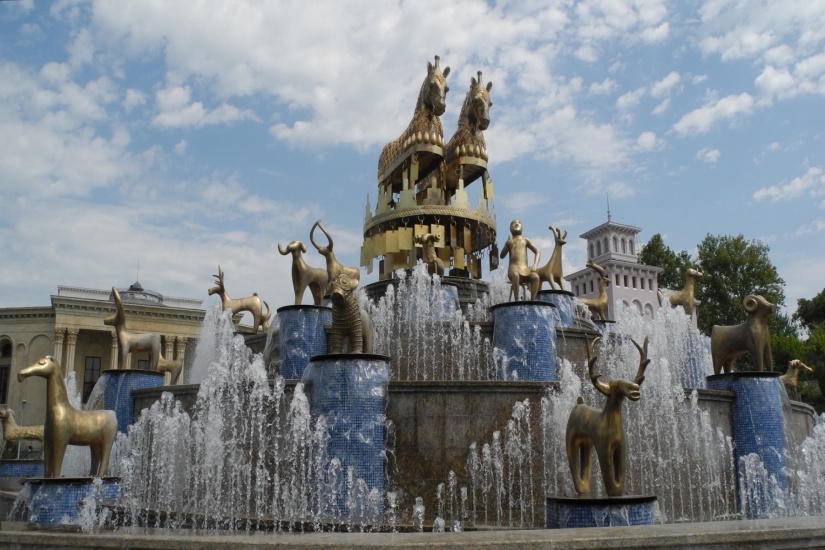 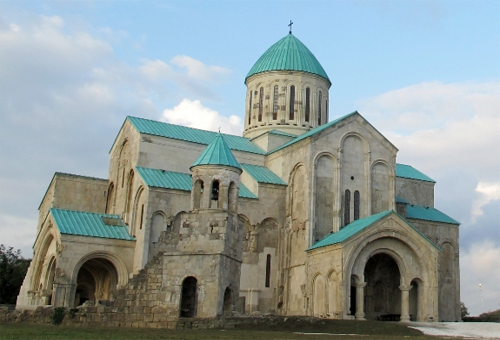 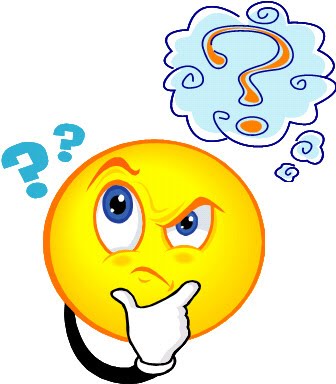 What do you recall about Georgia?
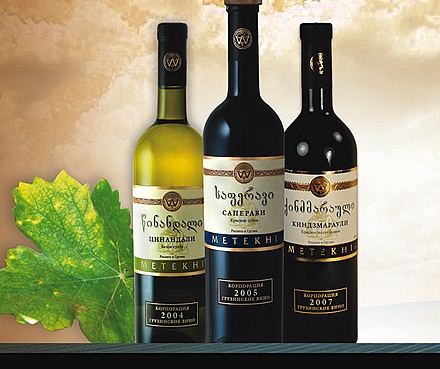 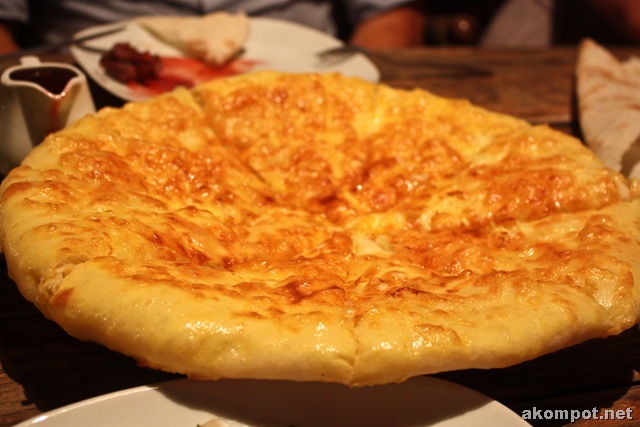 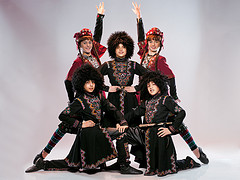 Georgia is famous for…
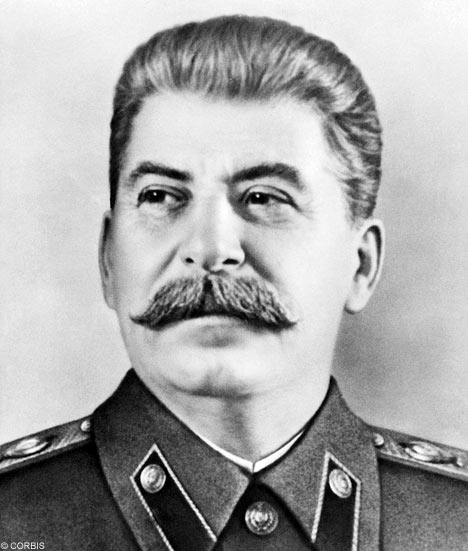 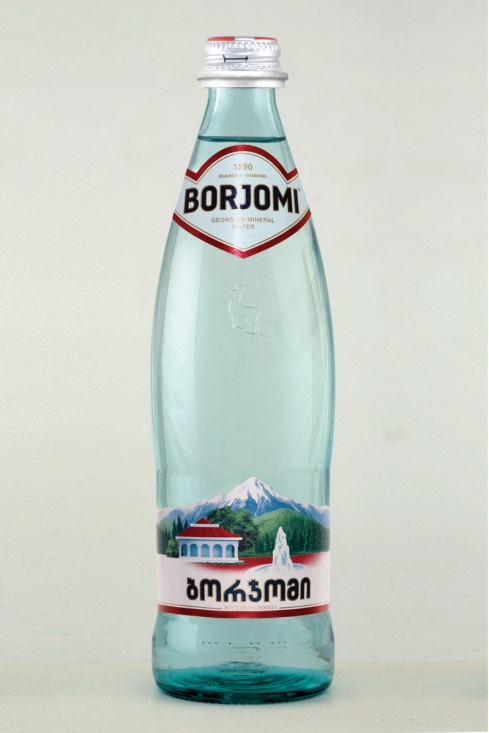 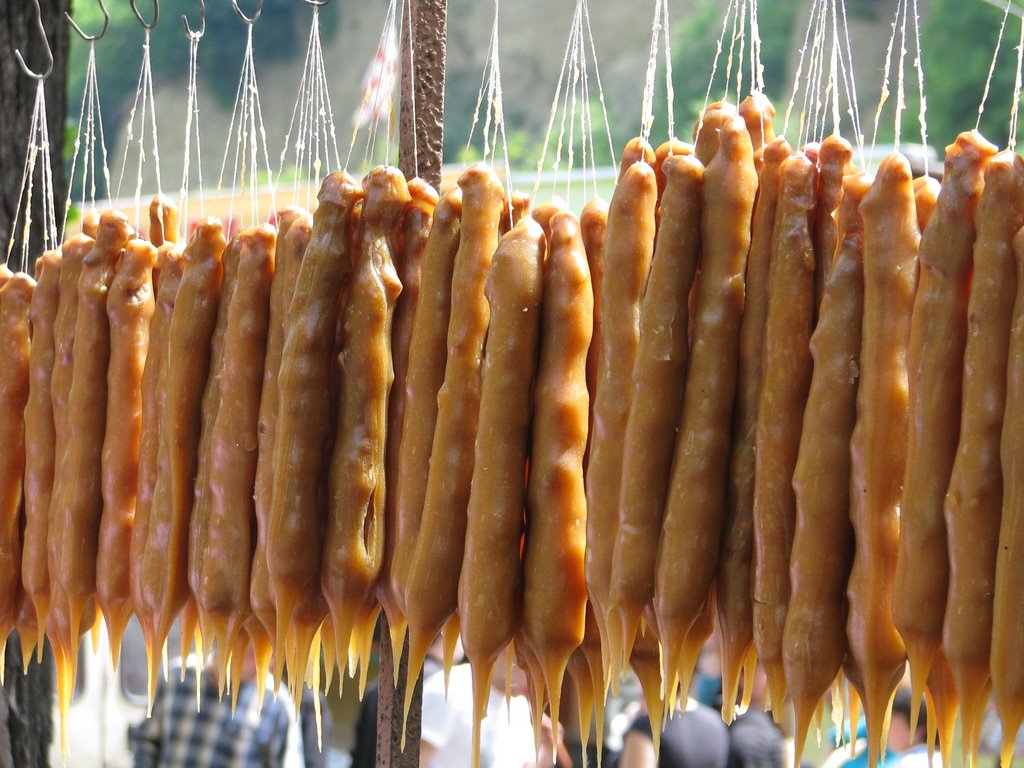 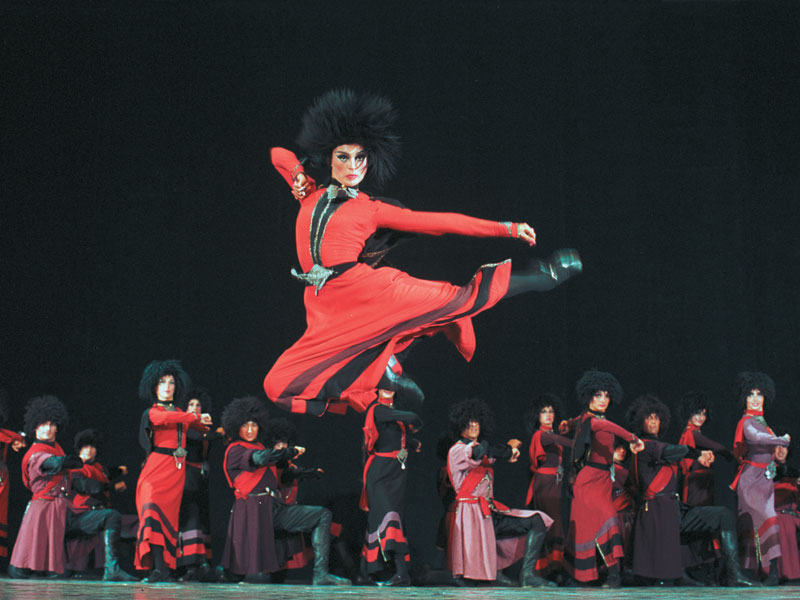 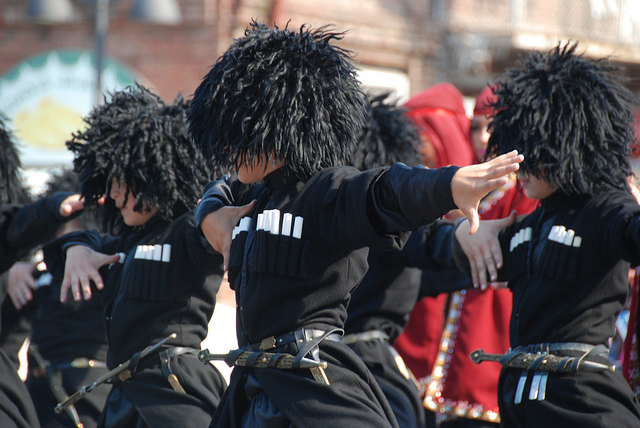 GEORGIAN DANCE
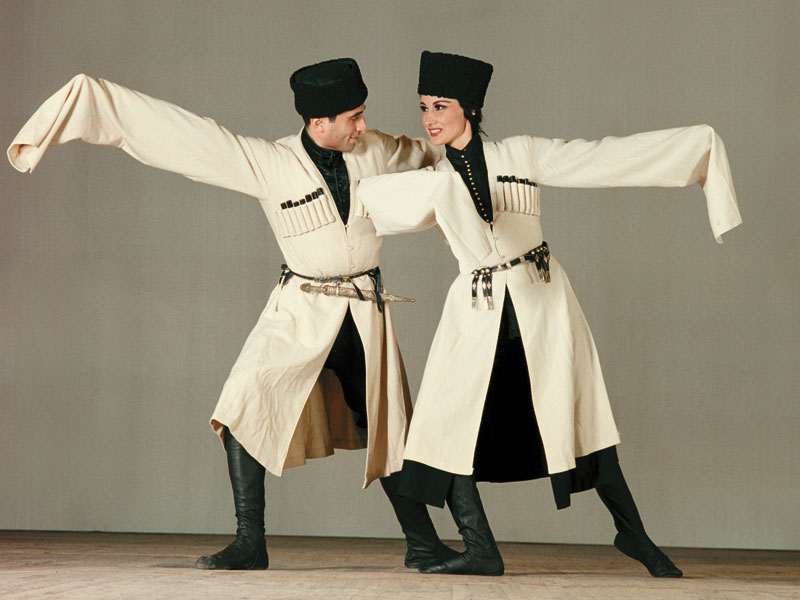 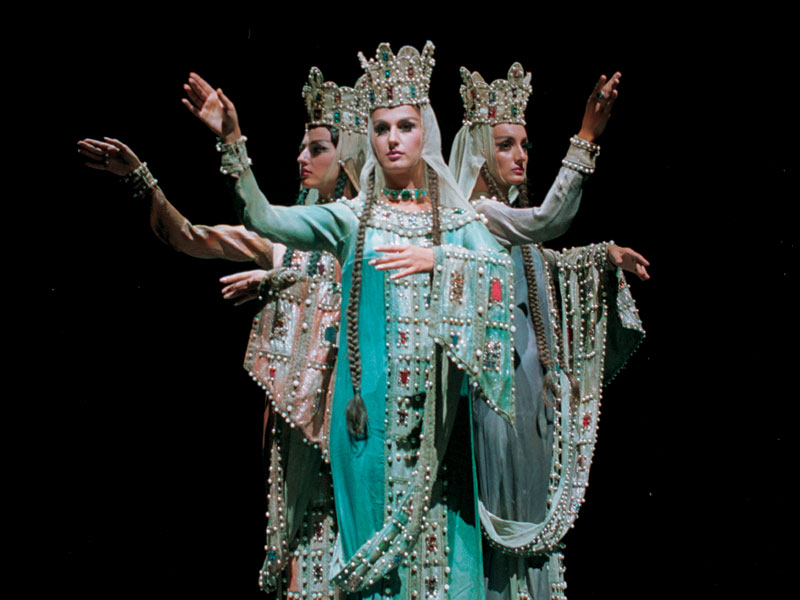 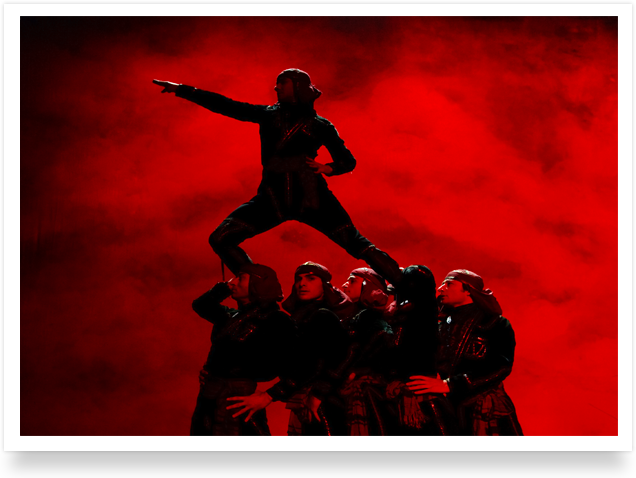 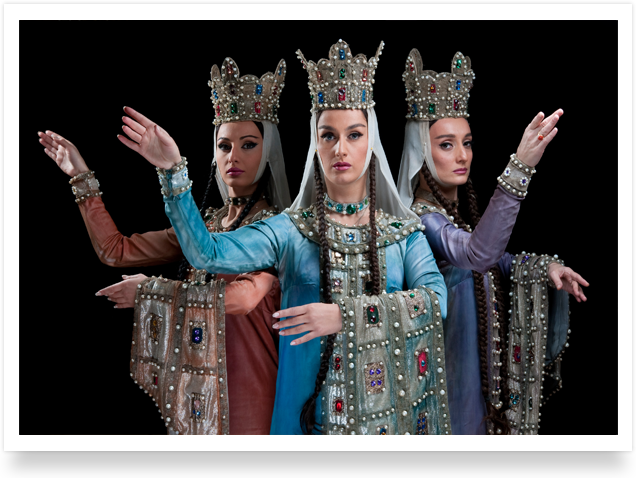 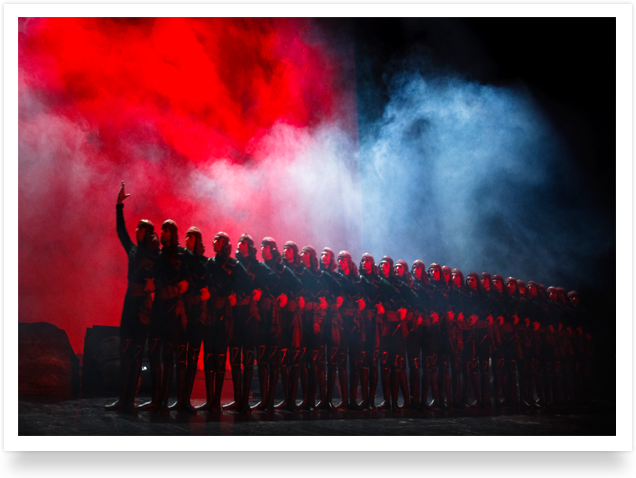 The Georgian National Ballet, Sukhishvili, was founded in 1945 and now it is very popular in the world.
The most well-known example of music in Kakhetian style is the patriotic "Chakrulo", which was chosen to accompany the Voyager spacecraft in 1977.
Music
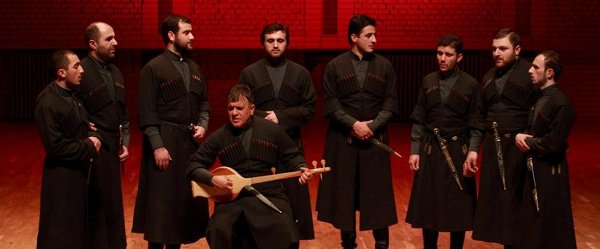 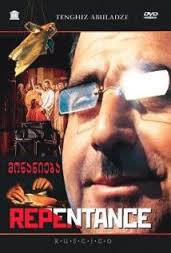 Cinema
“Georgian film is a completely unique phenomenon, vivid, philosophically inspiring, very wise, childlike. There is everything that can make me cry and I ought to say that it (my crying) is not an easy thing.”
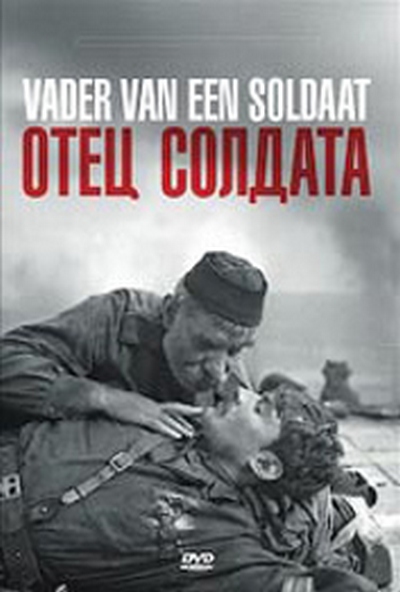 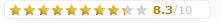 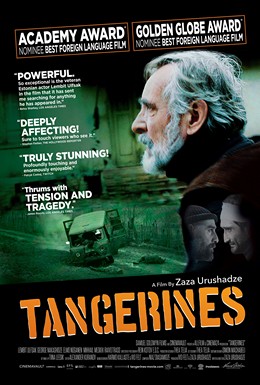 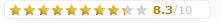 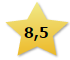 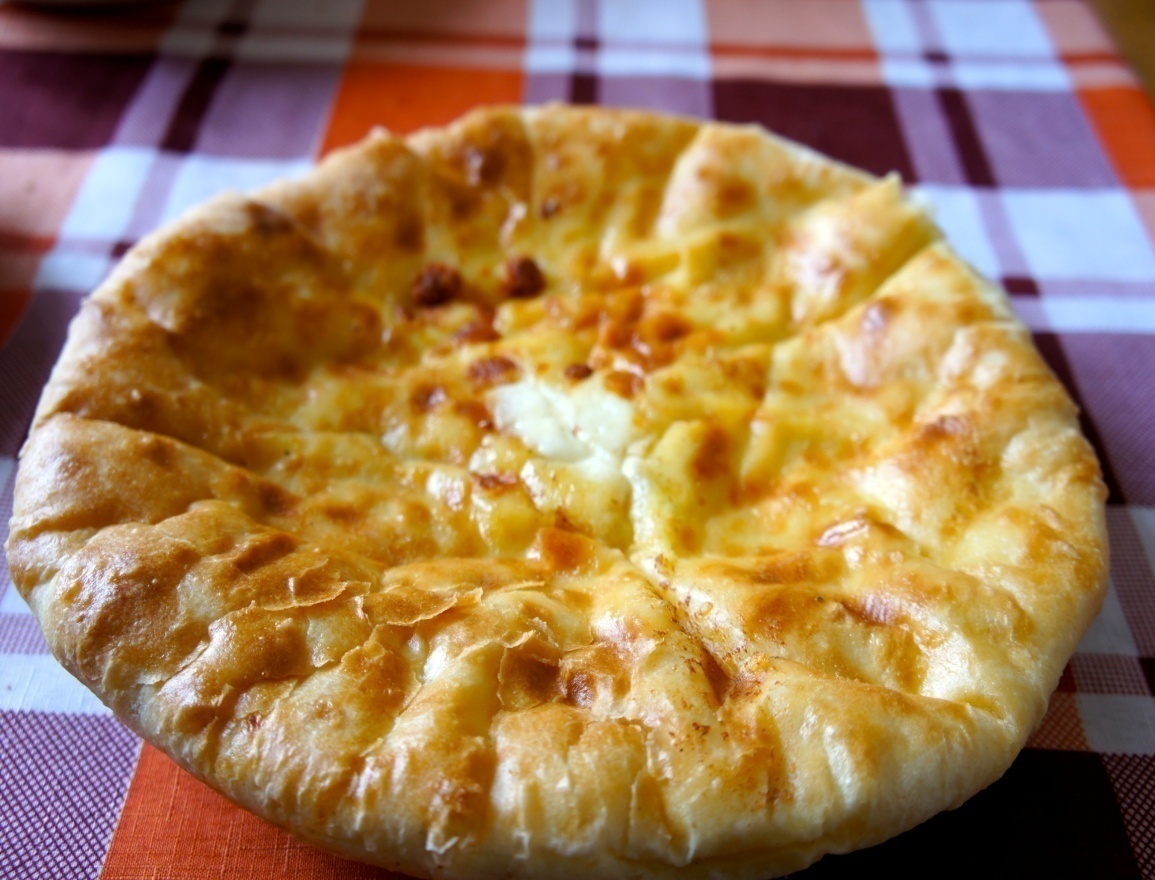 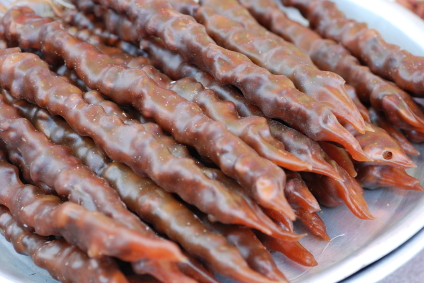 GEORGIAN CUISINE
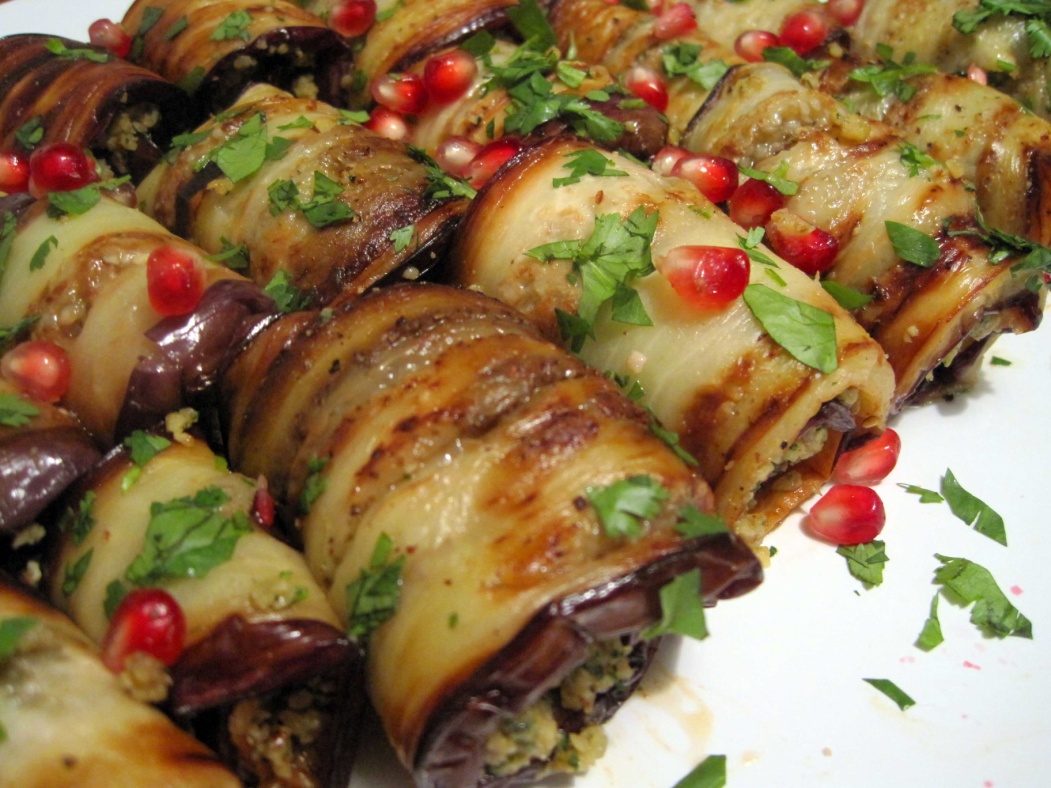 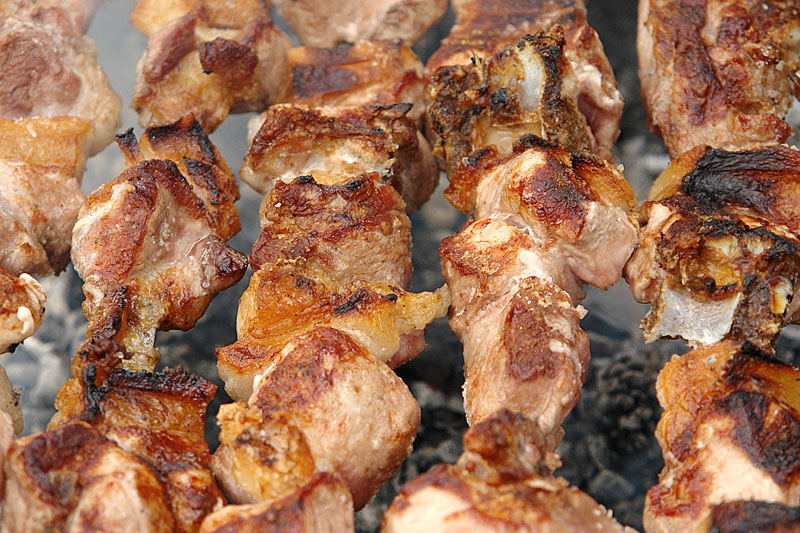 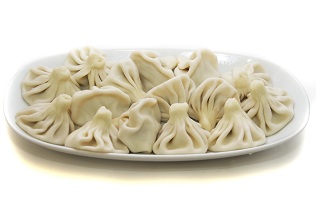 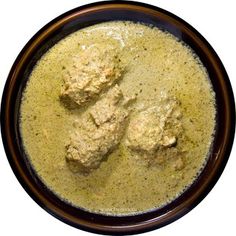 Top 5 Georgian Food
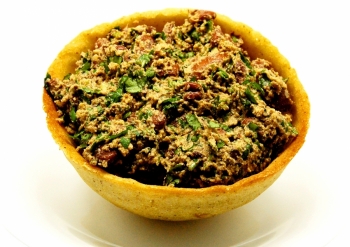 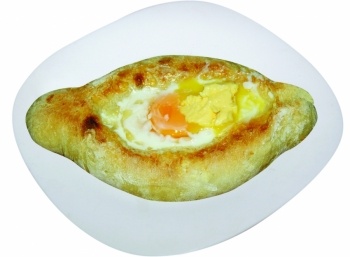 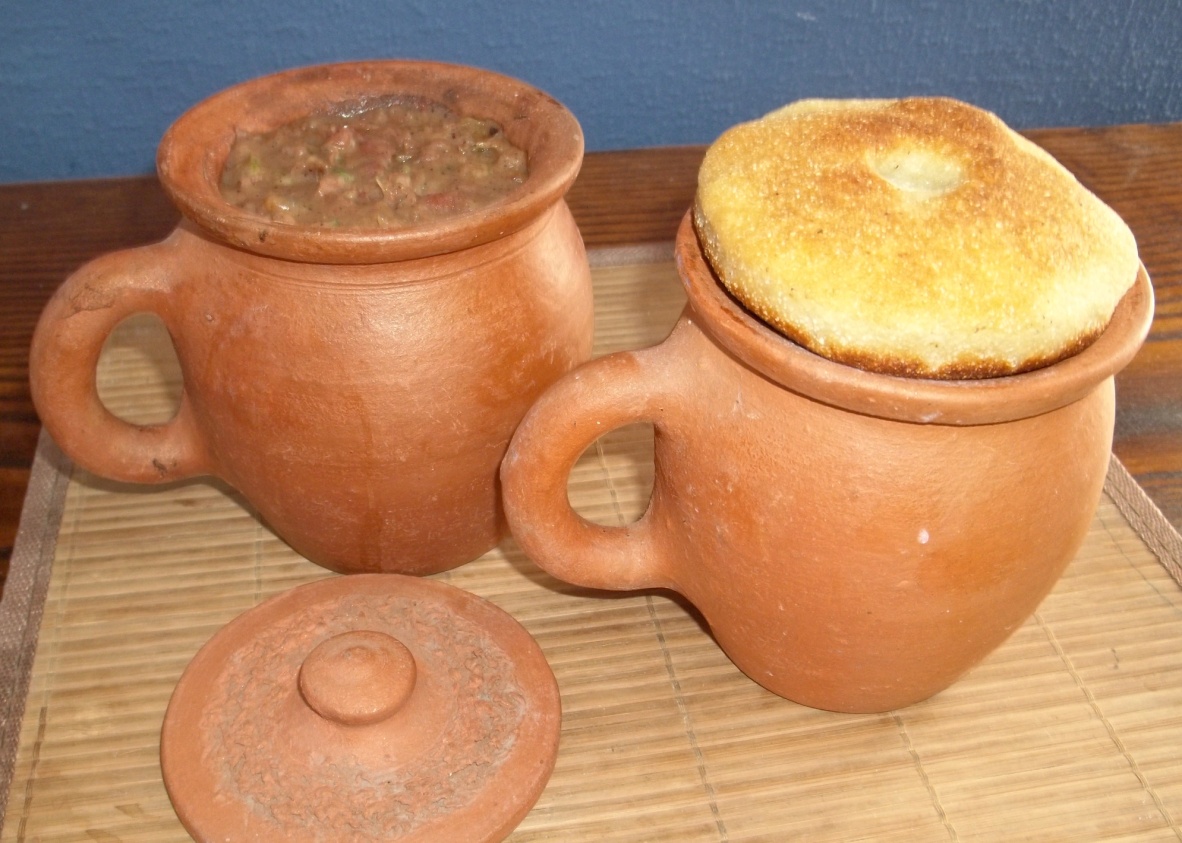 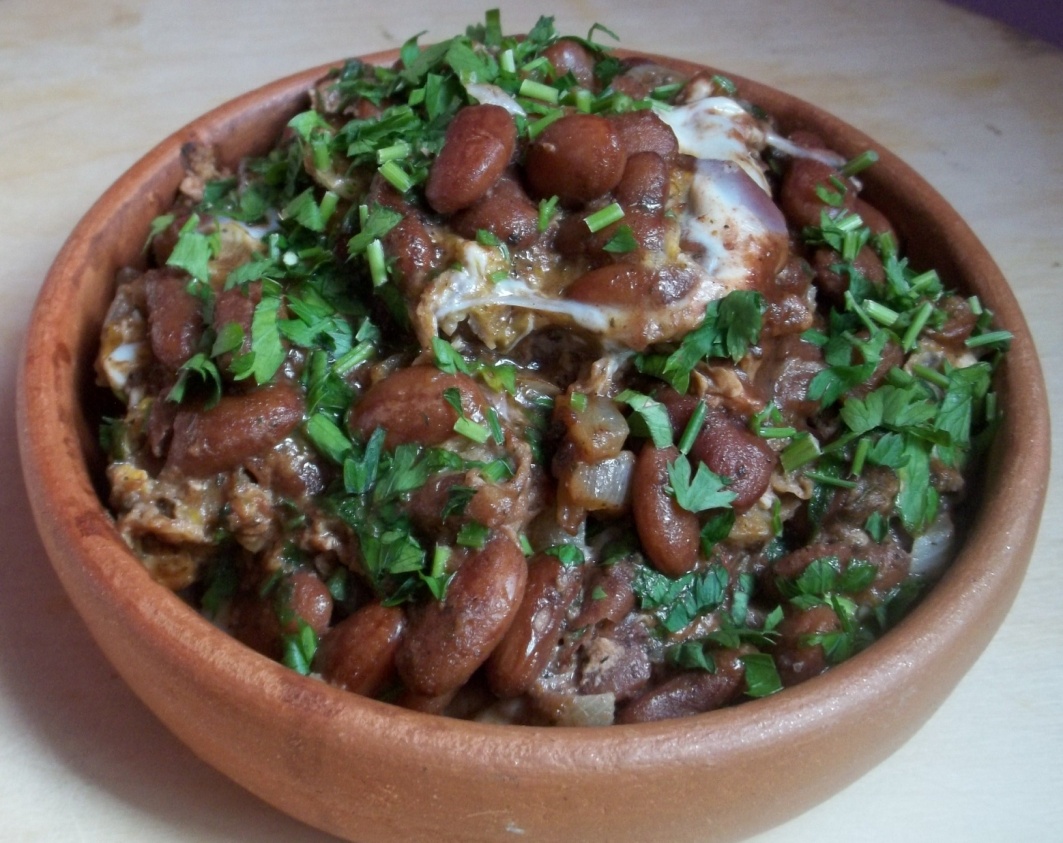 N5 Lobio (bean)
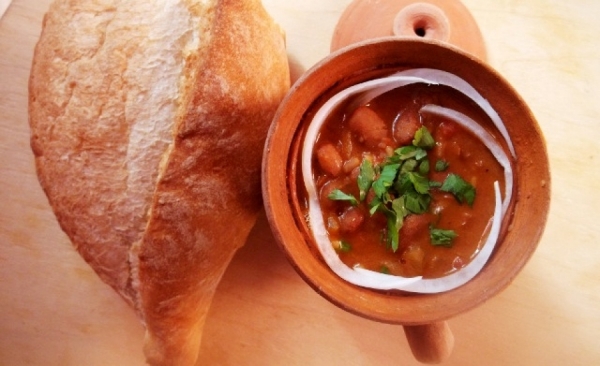 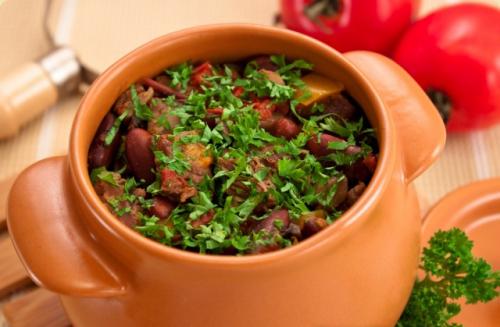 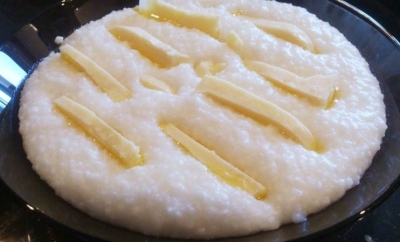 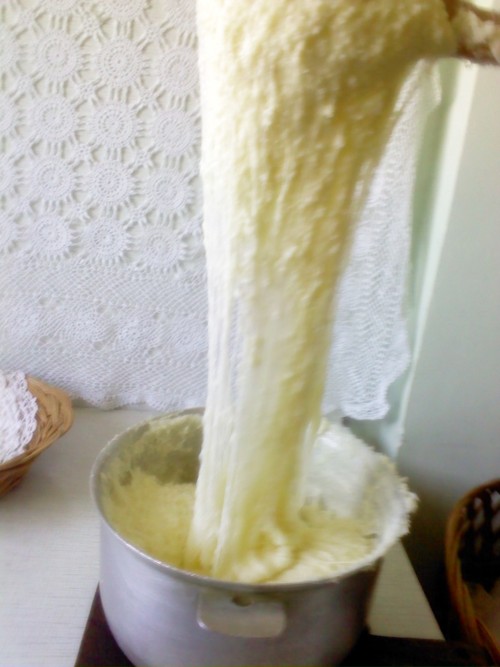 N4  Ghomi with cheese orElarji
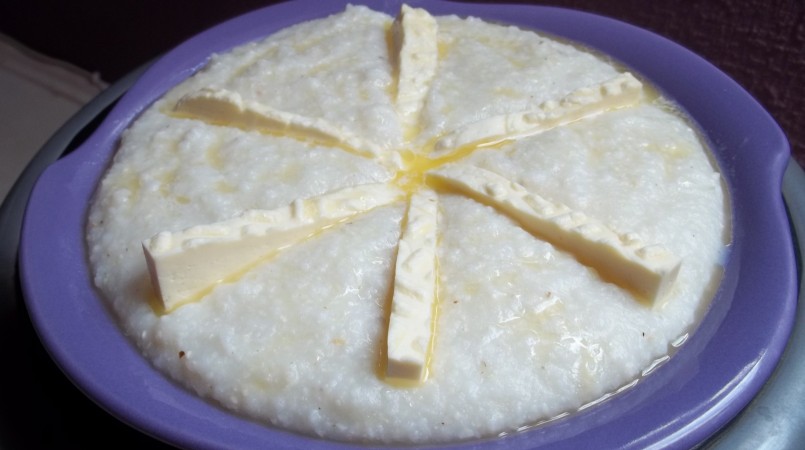 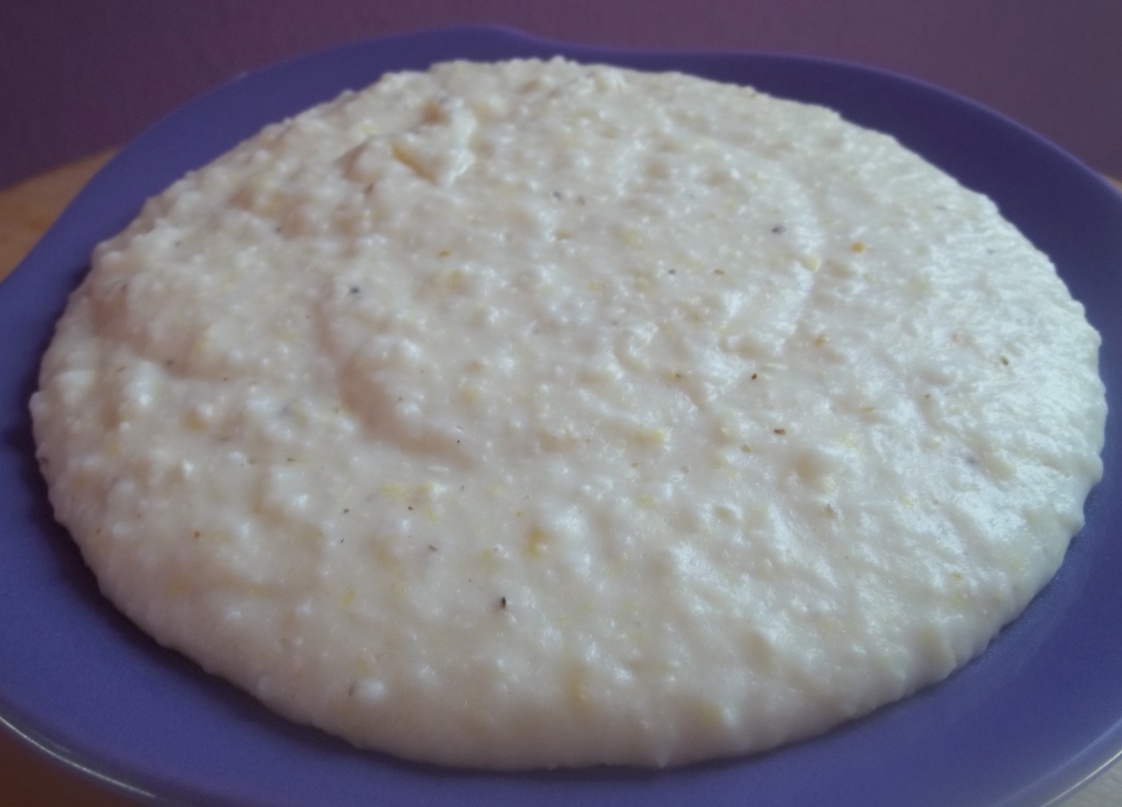 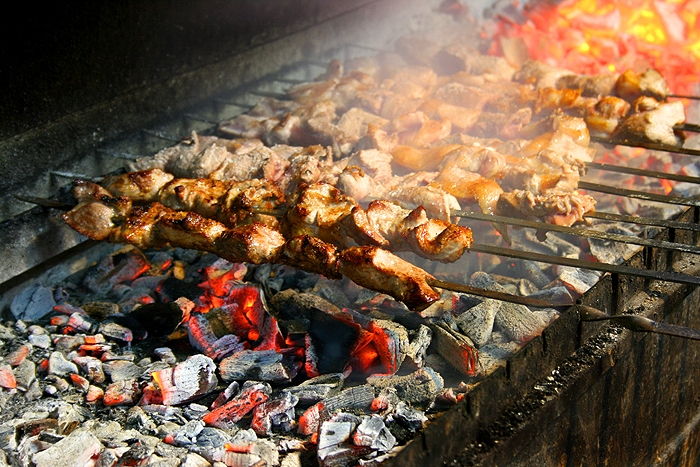 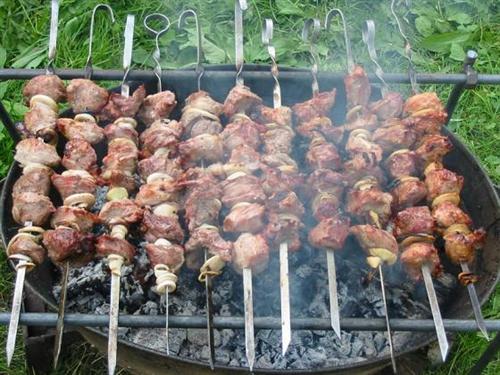 N3   Mtsvadi
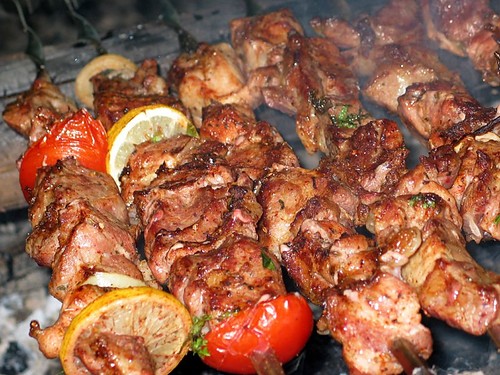 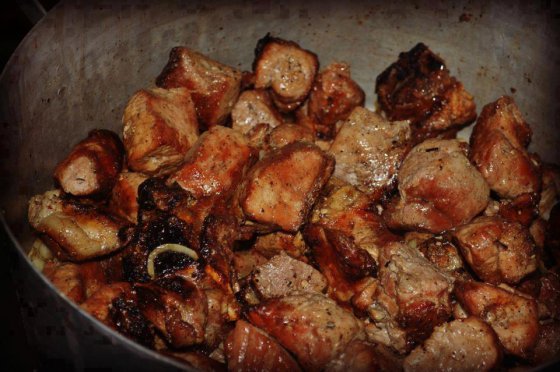 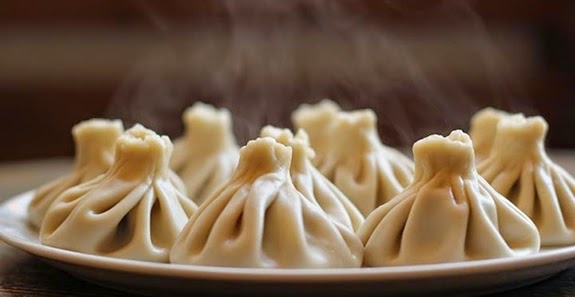 N2   Khinkali
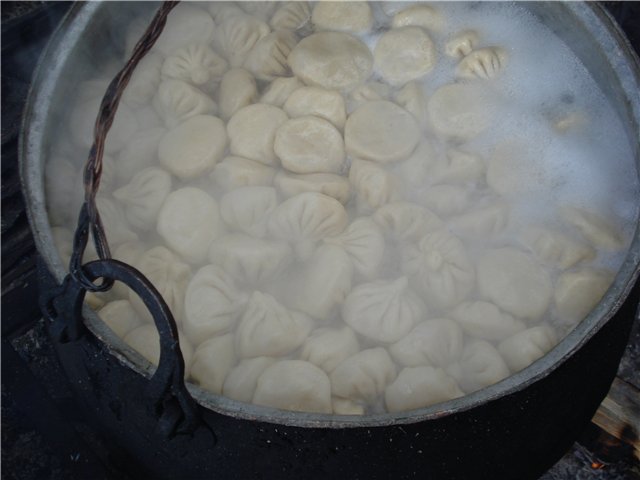 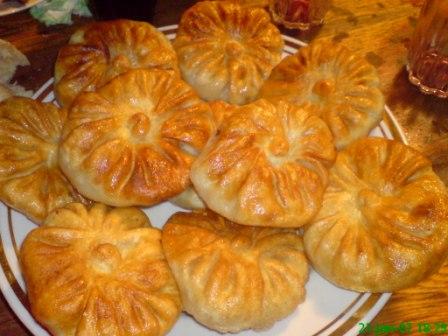 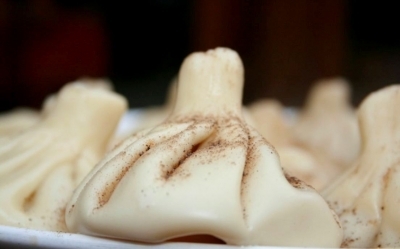 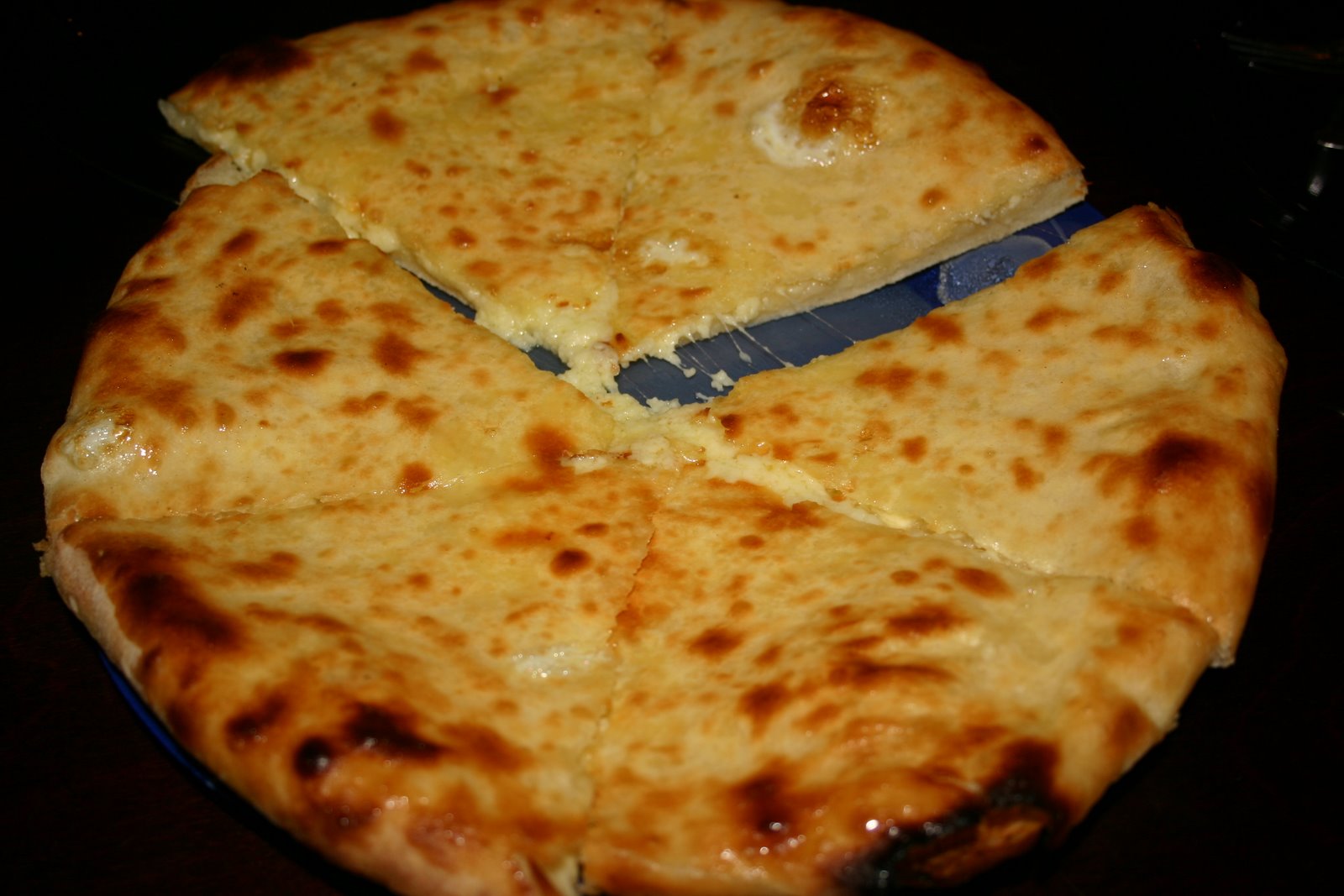 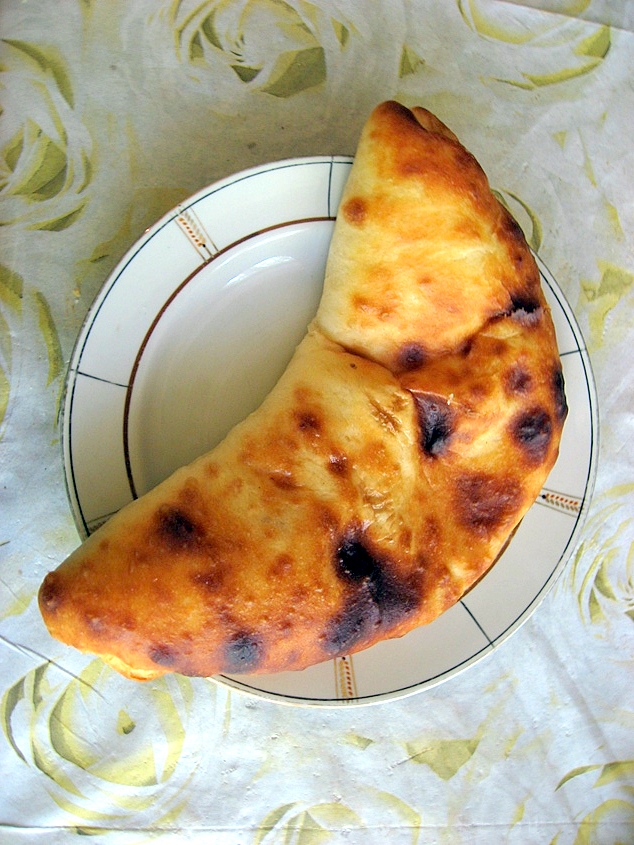 Guruli
Imeruli
N1   Khachapuri
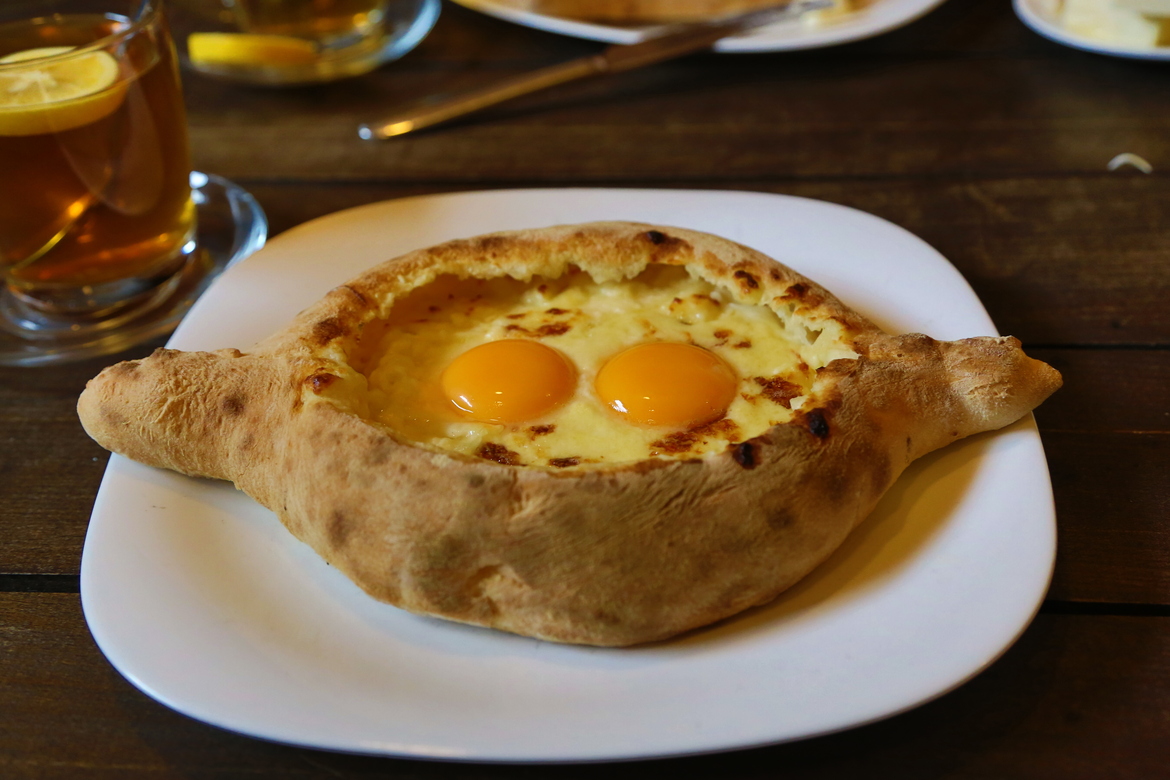 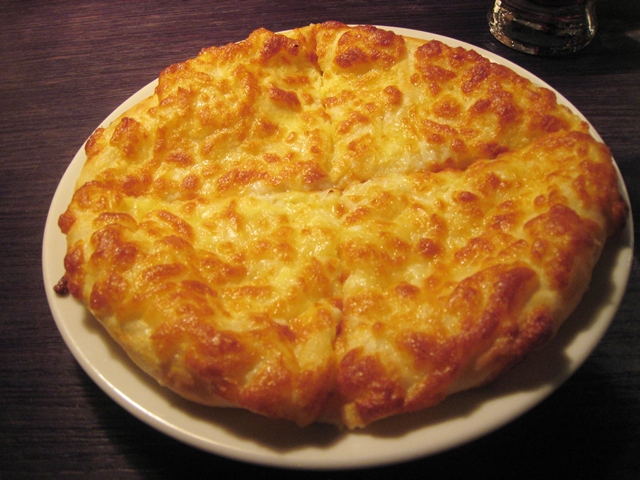 Adjaruli
Megrelian
Georgian Beverages
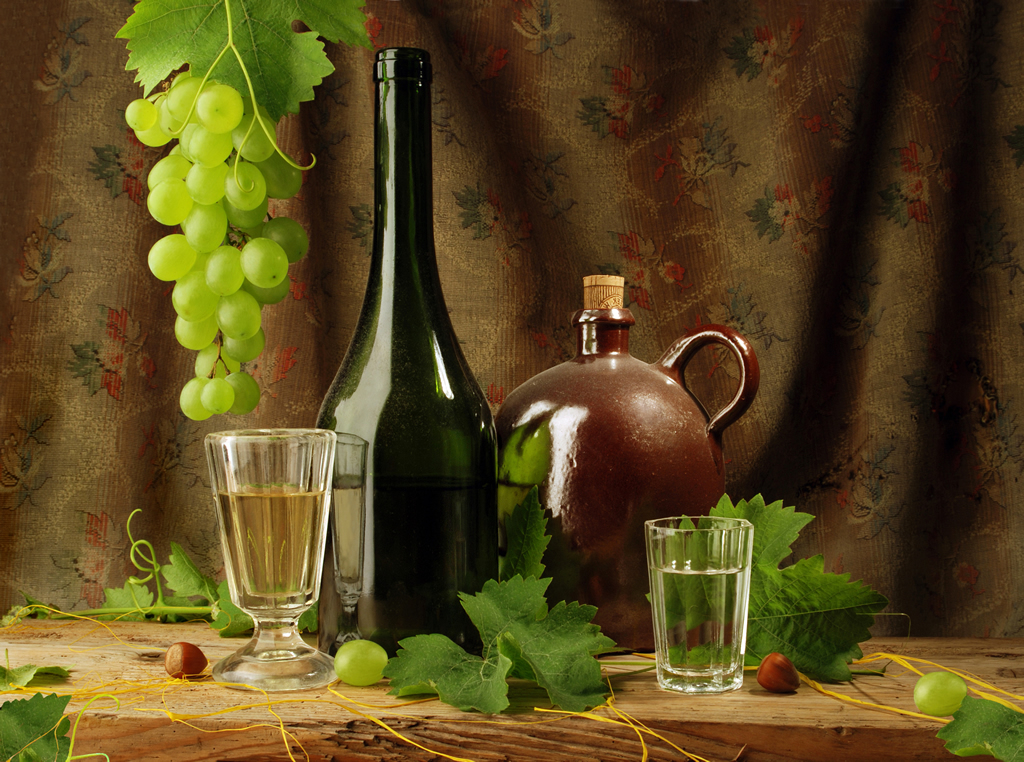 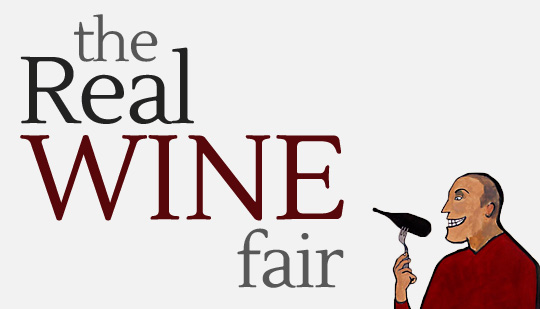 Georgia is one of the most ancient wine-producing areas of the world, and its wines are popular around the world.
Wine is produced across the country, with the southeastern region of Kakheti making around 70%, in a wide selection of varieties.
Georgian Wine
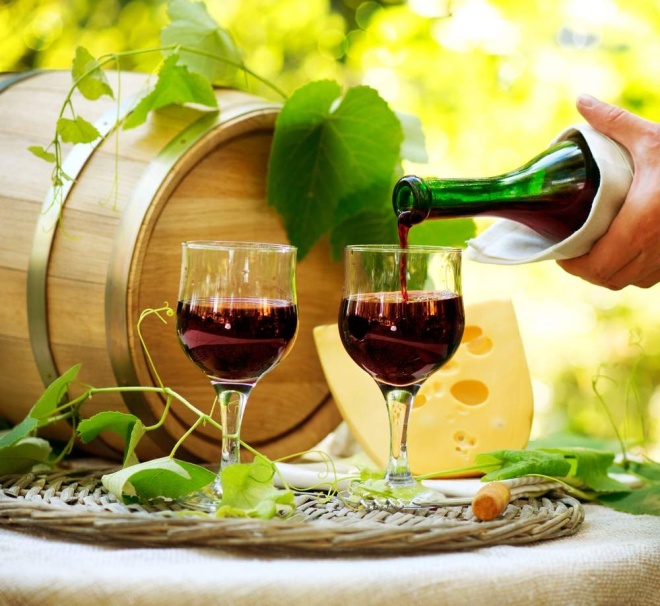 Georgian vodka, chacha is actually distilled from the grape pomace left over after wine-pressing; however, it can also be produced from other fruits. Chacha is often home-made, with individual families. It is too strong, about 40%-70% of alcohol.
Georgian Vodka – Chacha
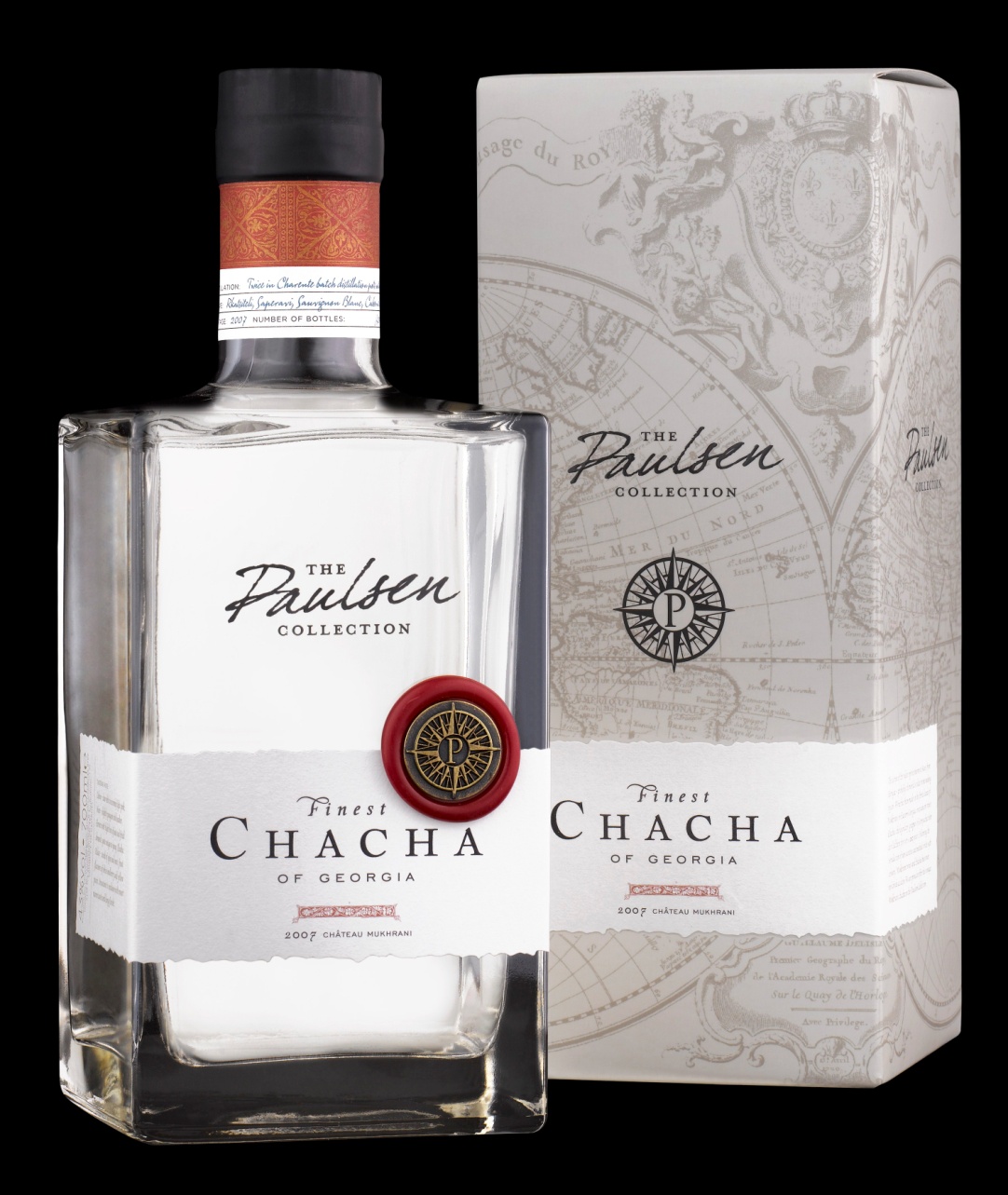 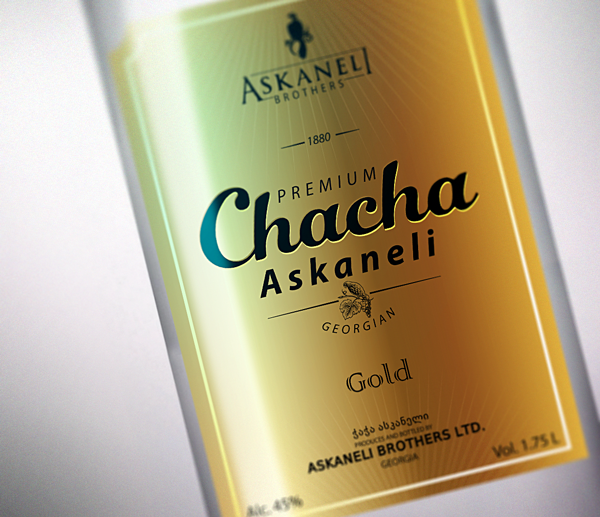 Georgian Candy
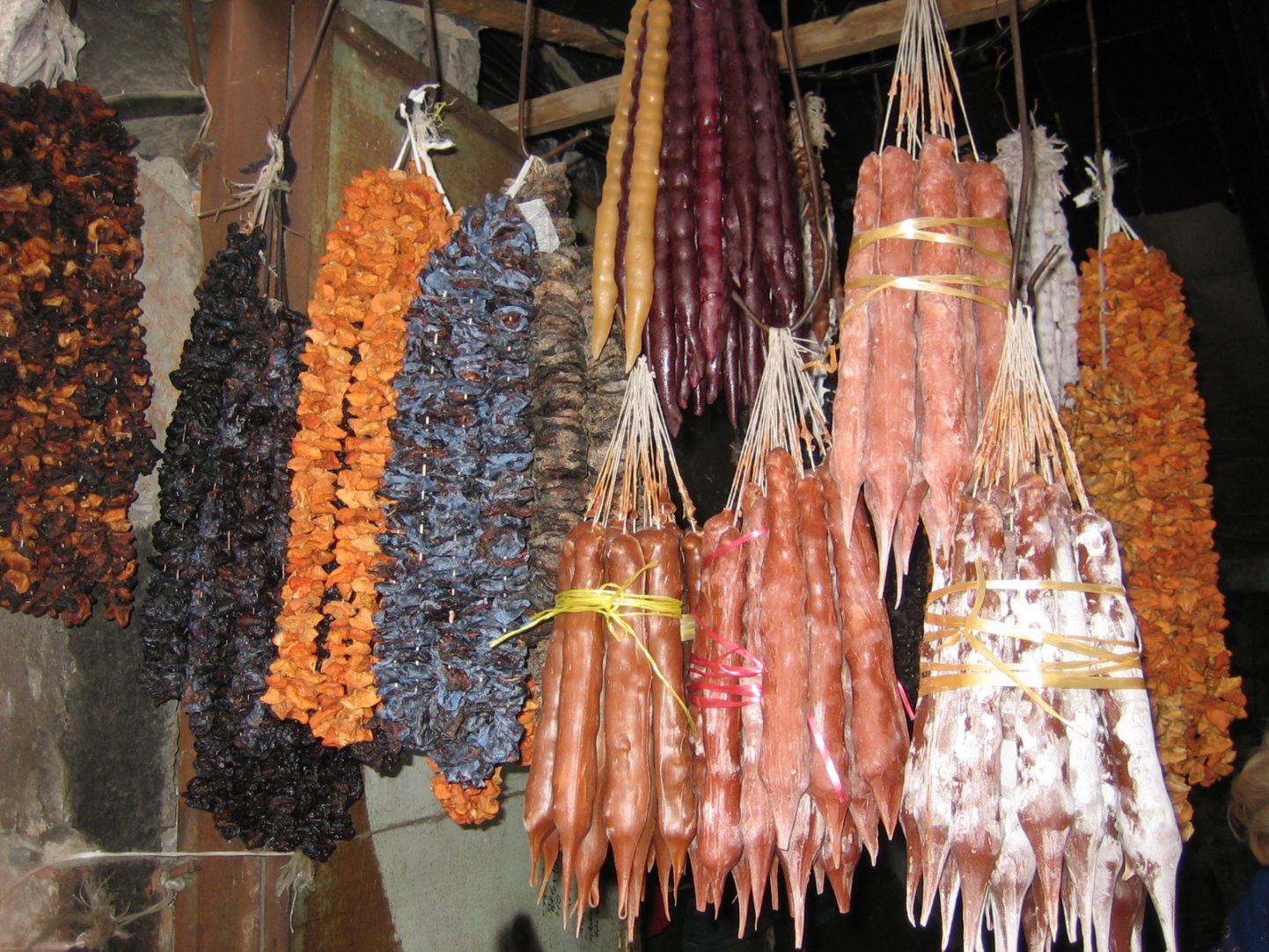 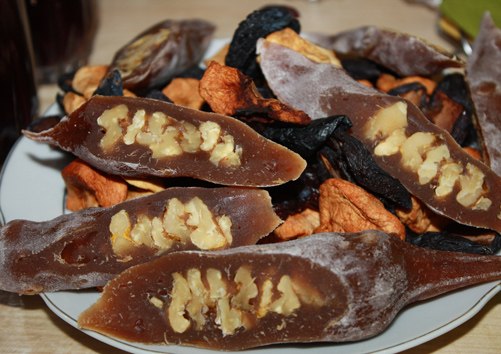 Churchkhela
One of the most popular desserts is this sausage-shaped candy, also popular in many of Georgia’s neighboring countries. It is prepared by threading walnuts onto a long string and dipping it in concentrated fresh grape juice, which dries into a gelatin-like coating around the nuts.
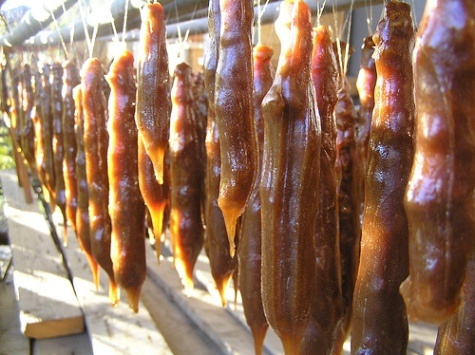 Gozinakhi
Gozinaki is a traditional candy during Christmas holidays. It is made by honey and nut.
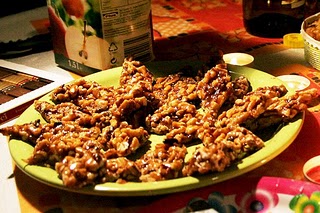 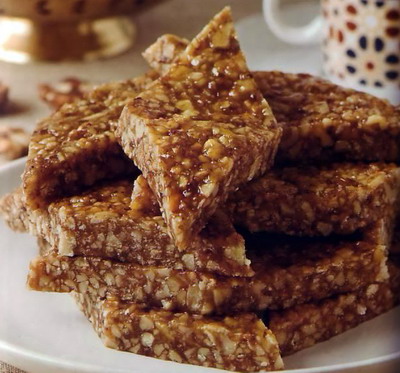 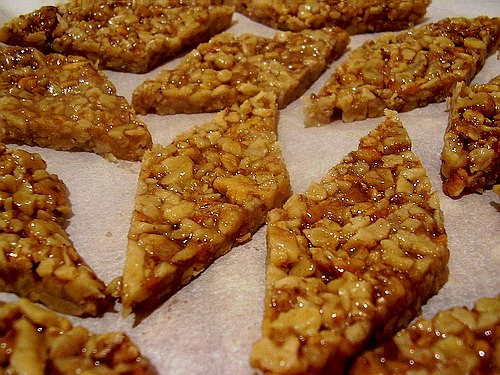 Why should you visit Georgia?
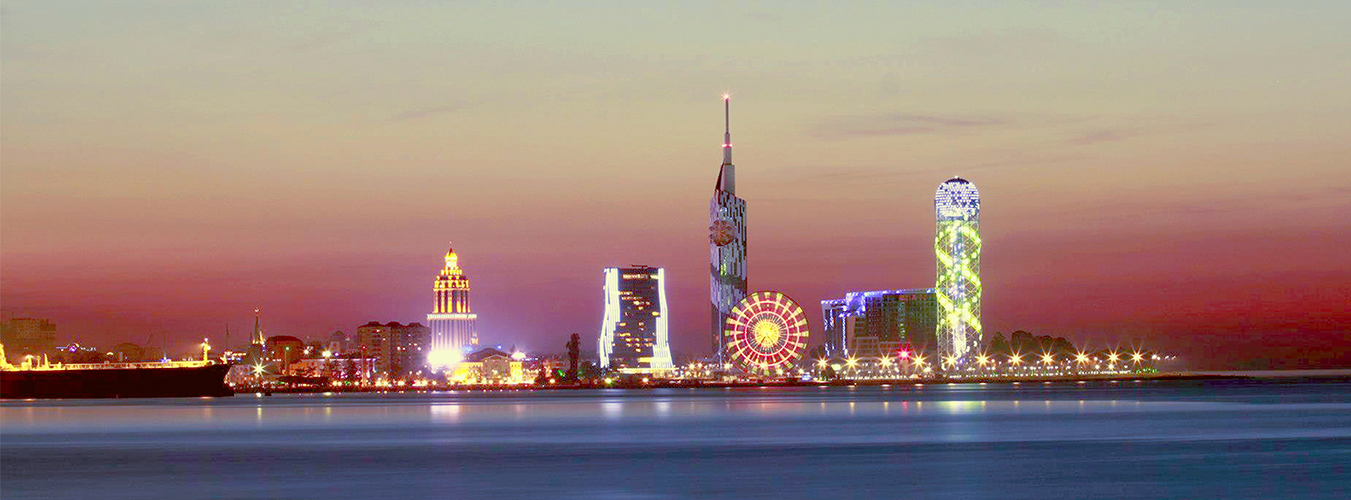 Here you can find everything…
Sea
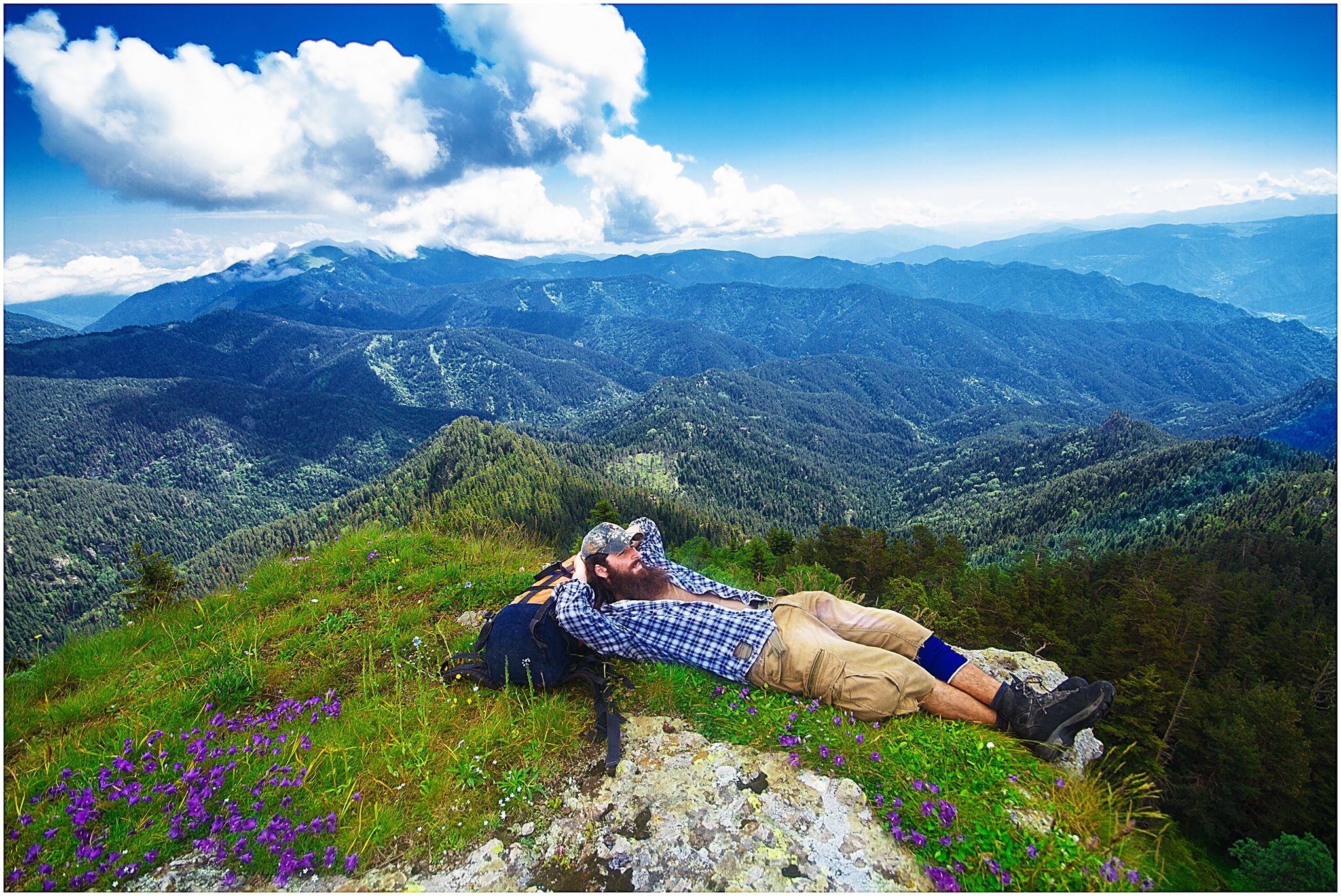 Mountains
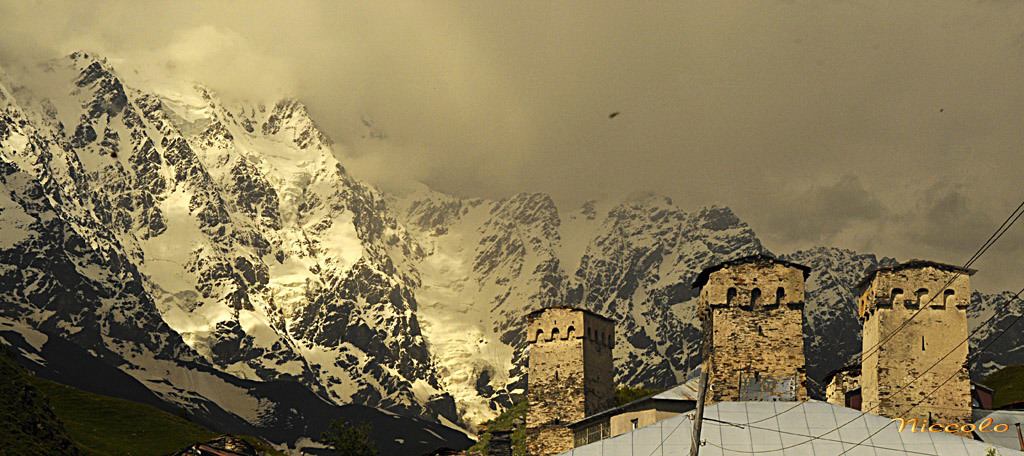 Glacier
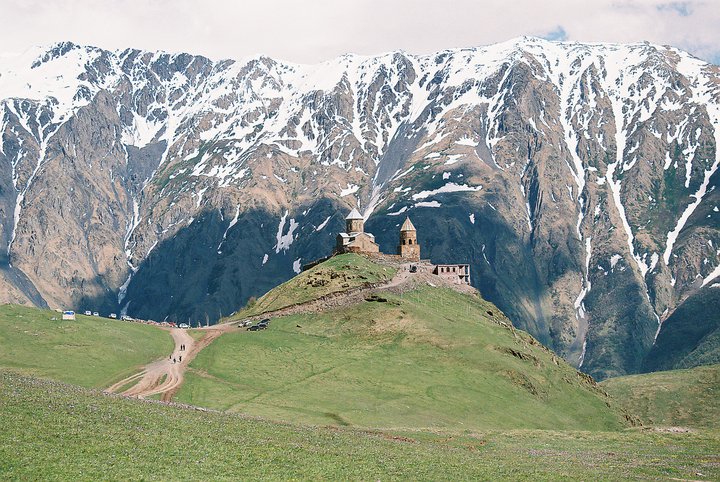 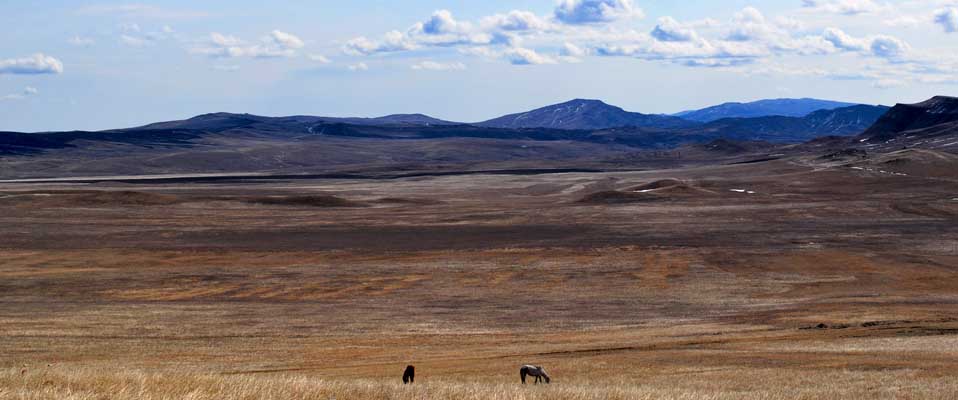 Desert
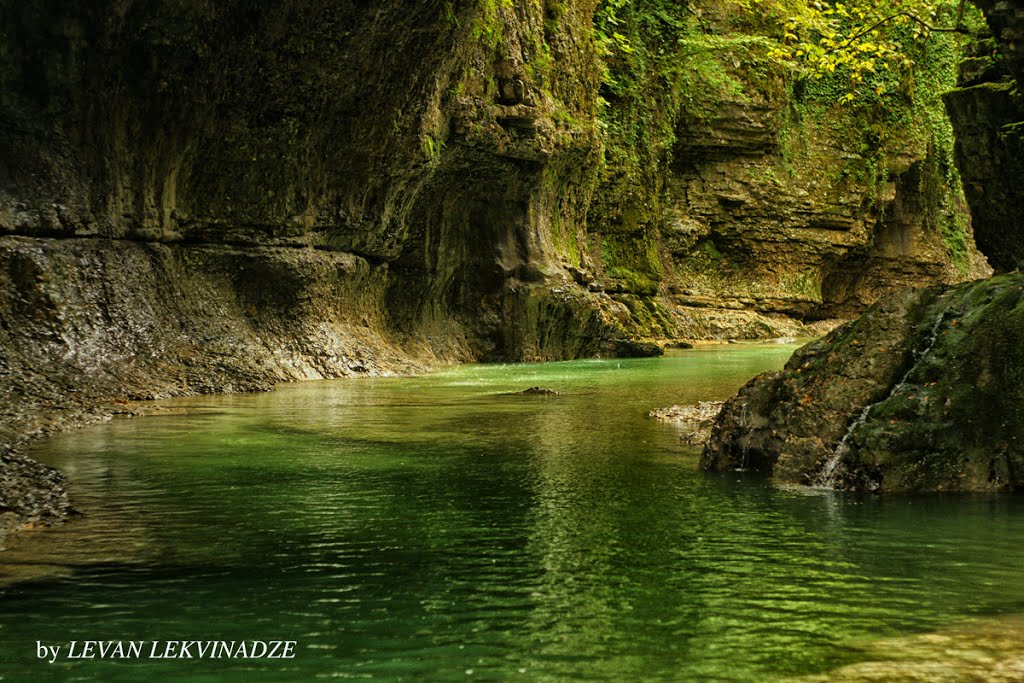 Canyons
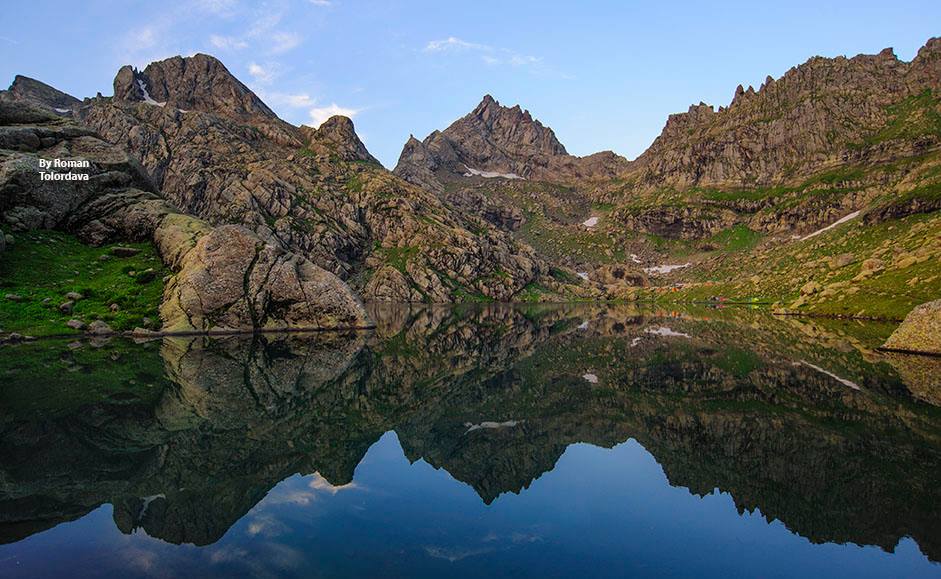 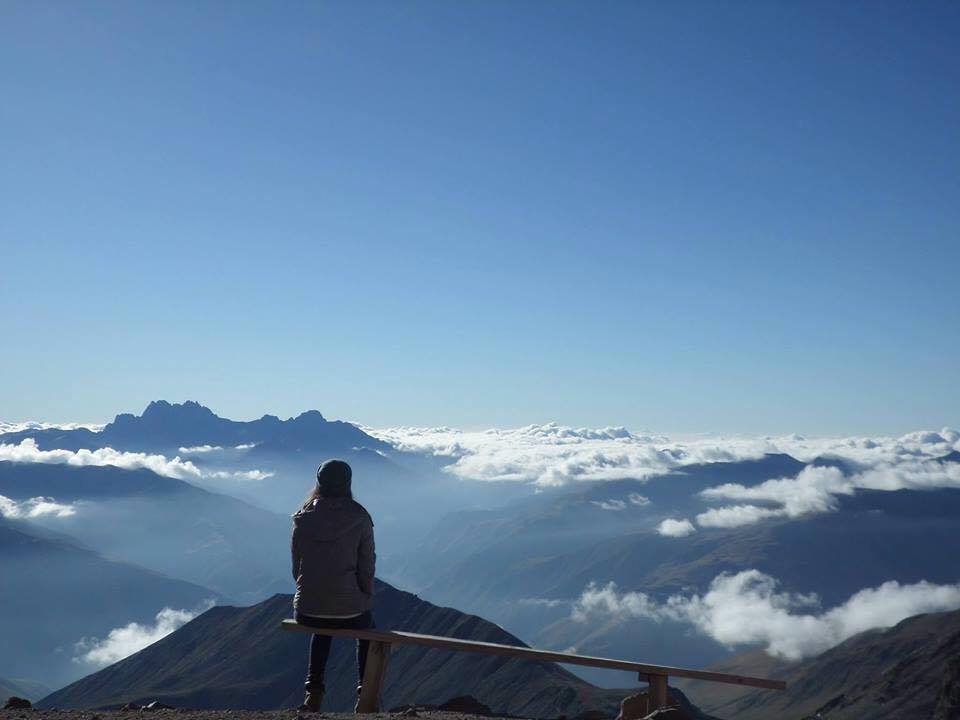 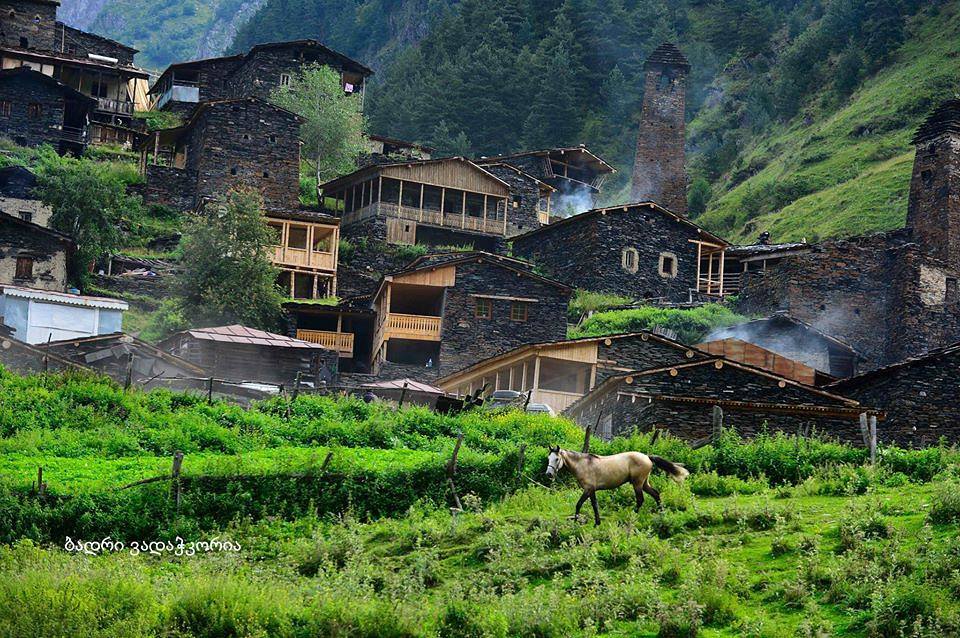 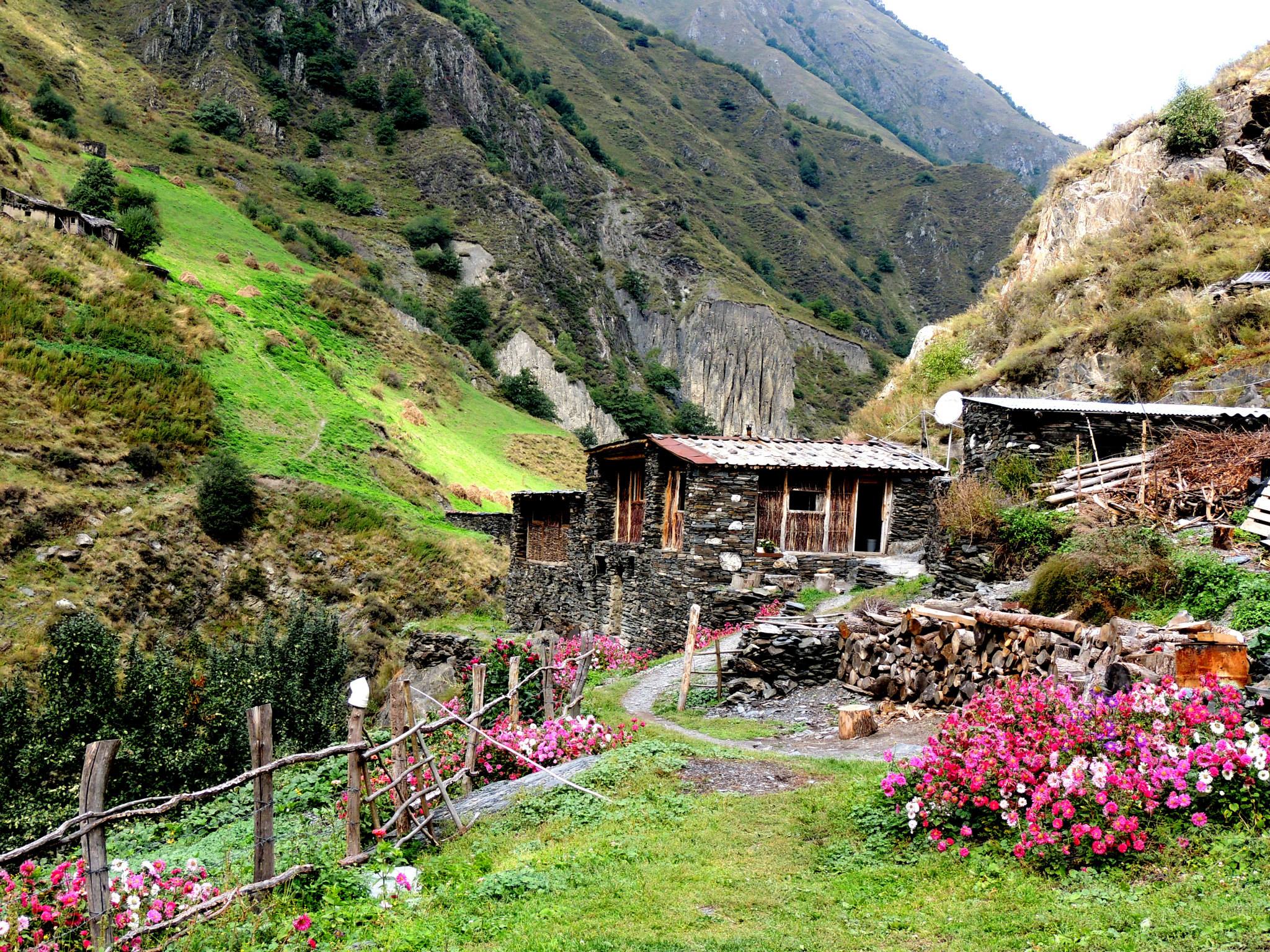 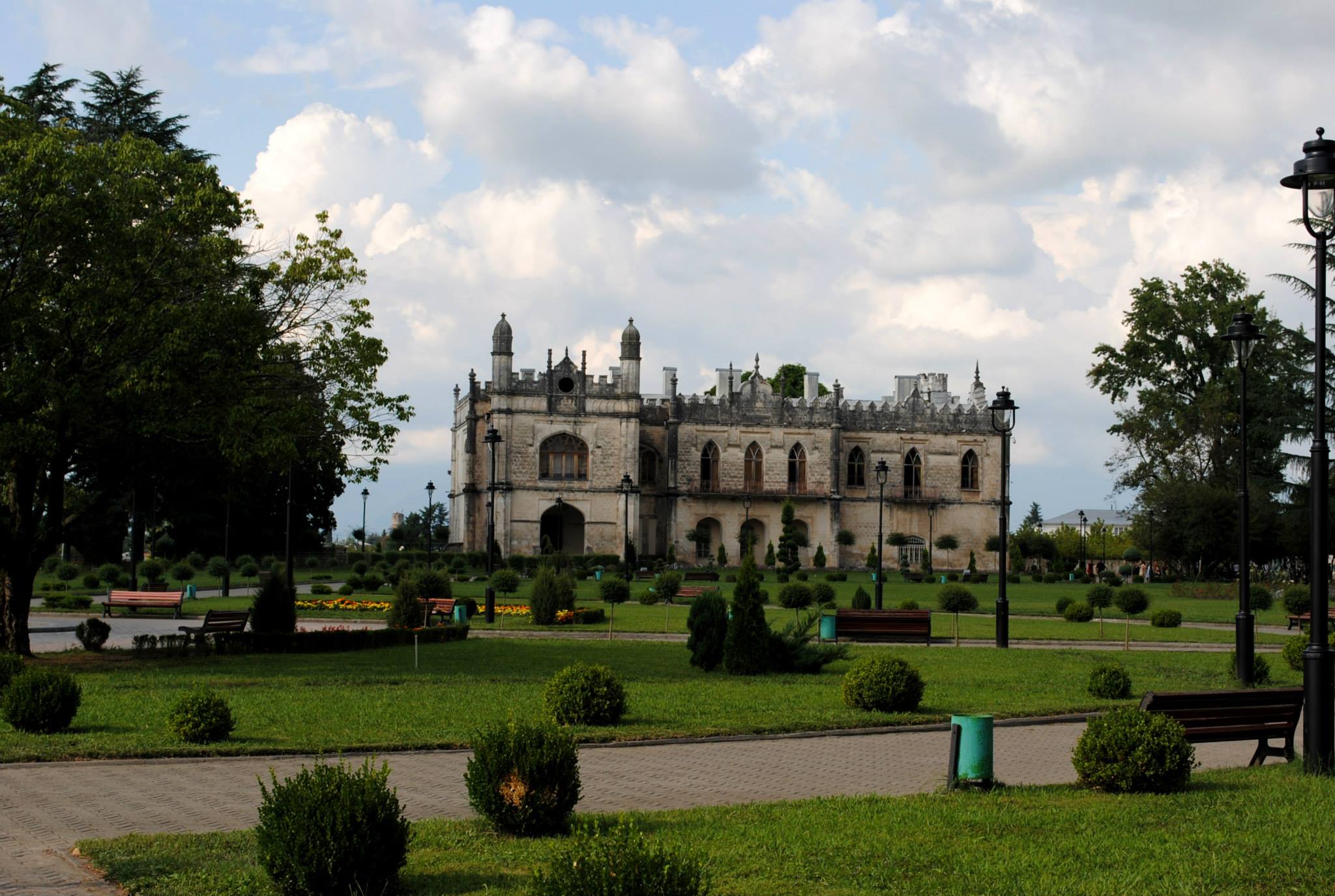 Thanks For Attention!
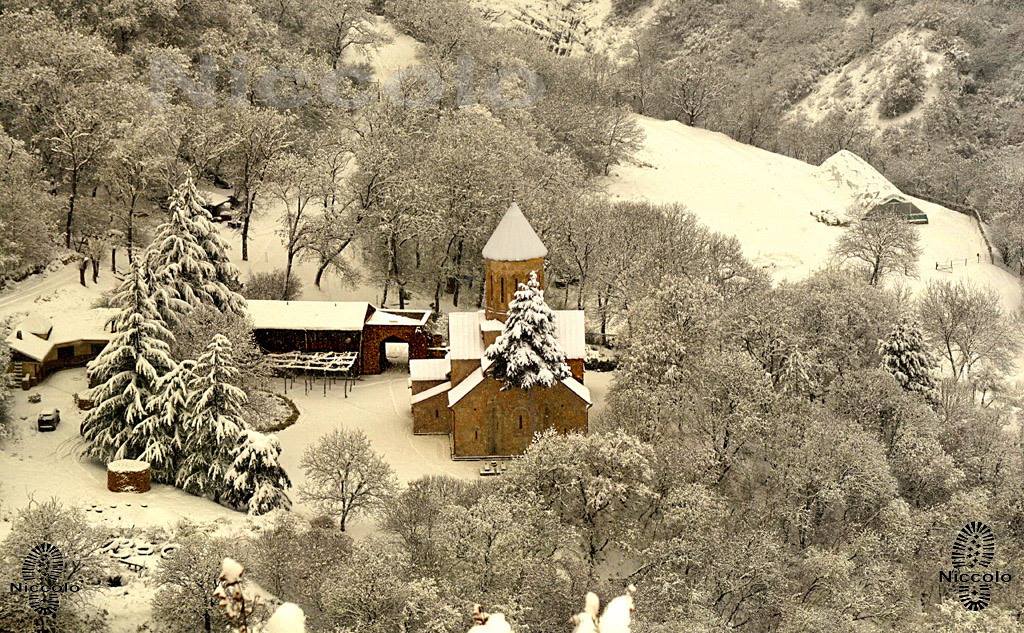 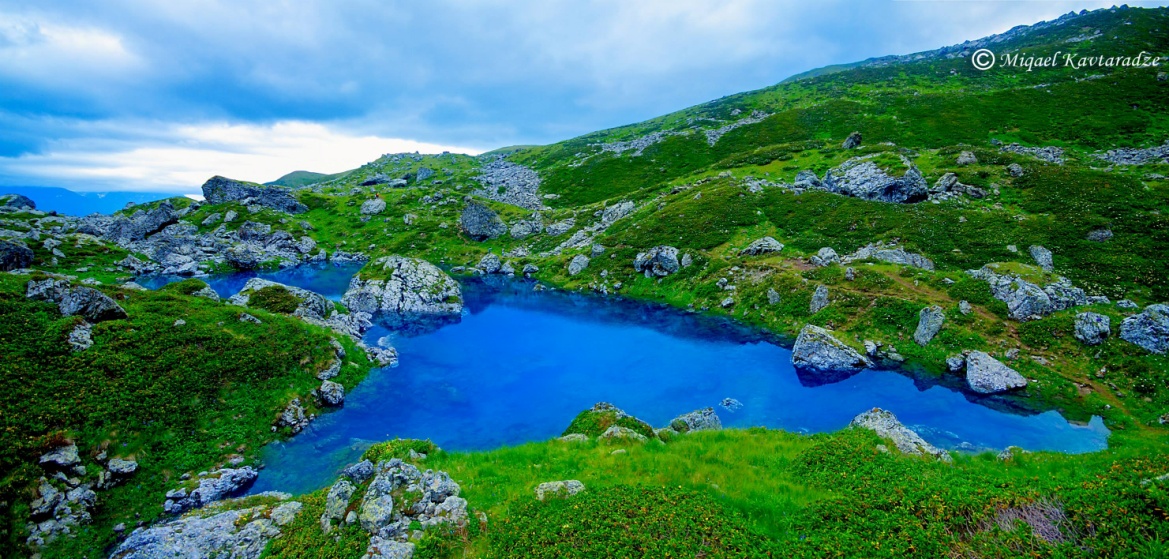